EUTHANASIA AND ASSISTED SUICIDE
What Is Real Compassion in the Face of Suffering?
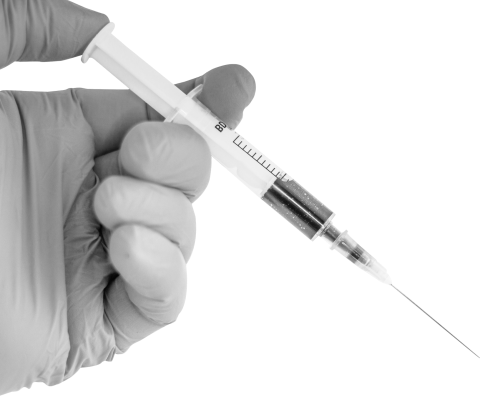 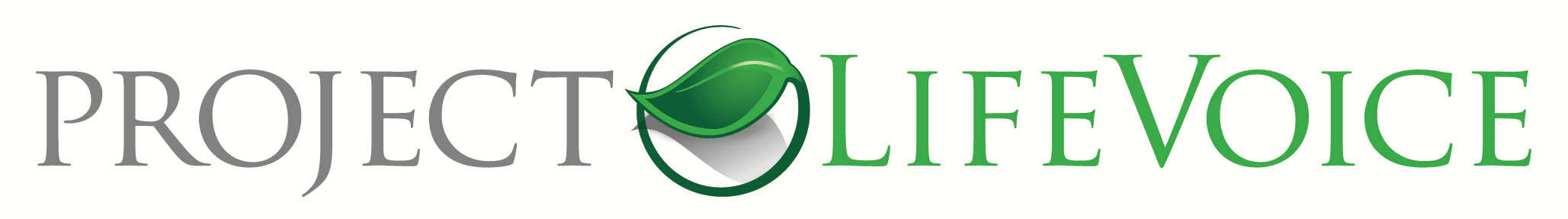 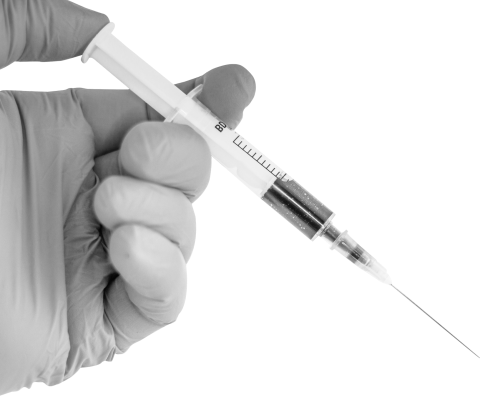 EUTHANASIA & ASSISTED SUICIDE
What is real compassion in the face of suffering?
EUTHANASIA (Greek, “Good Death”)
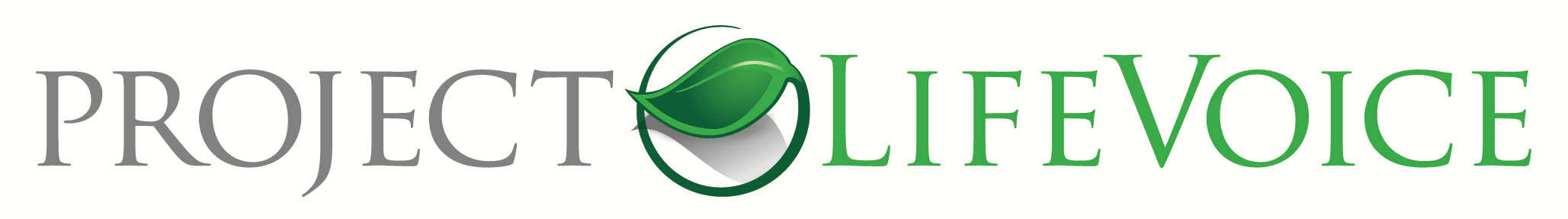 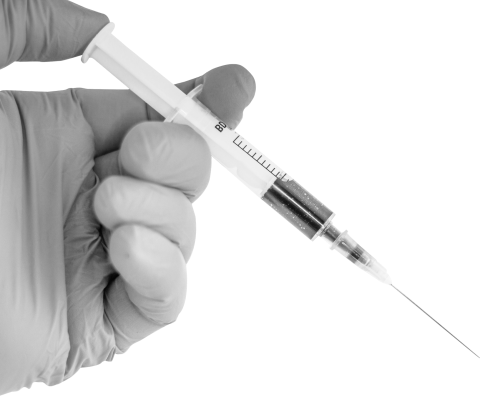 EUTHANASIA & ASSISTED SUICIDE
What is real compassion in the face of suffering?
EUTHANASIA (Greek, “Good Death”)
Active Euthanasia – direct & intentional efforts (generally by a doctor) to actively help a patient kill himself.
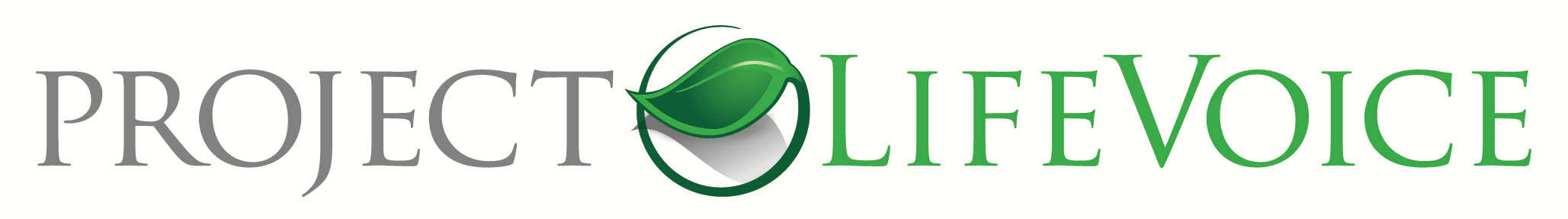 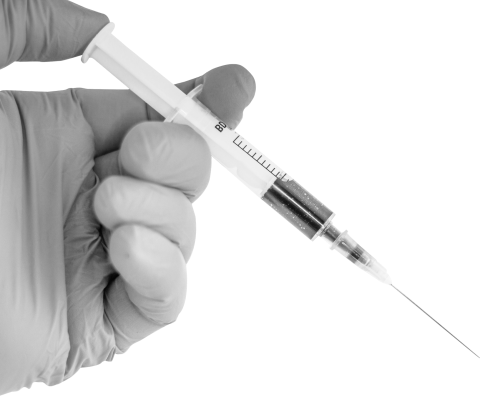 EUTHANASIA & ASSISTED SUICIDE
What is real compassion in the face of suffering?
EUTHANASIA (Greek, “Good Death”)
Active Euthanasia – direct & intentional efforts (generally by a doctor) to actively help a patient kill himself.
Passive Euthanasia – terminating treatment already initiated or withholding treatment causing the patient to die.
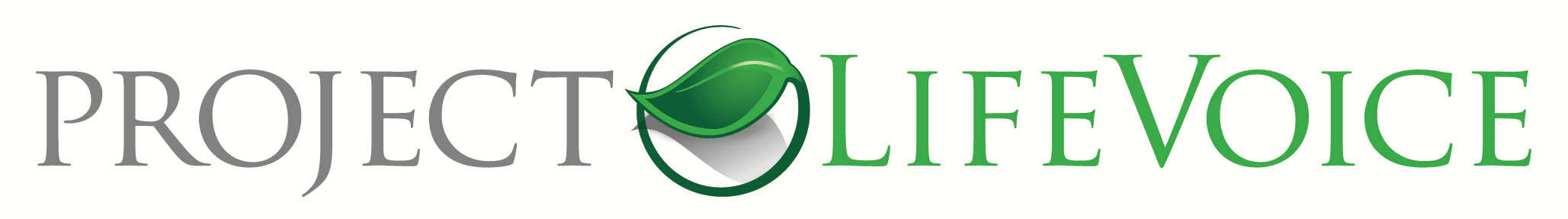 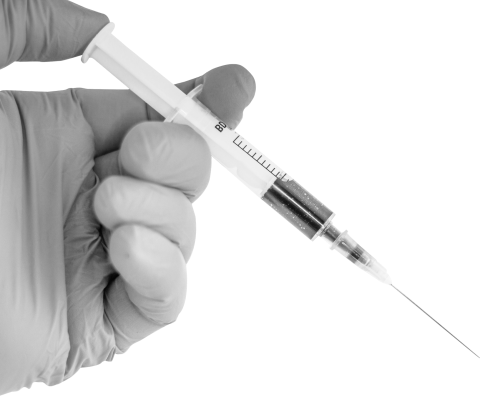 EUTHANASIA & ASSISTED SUICIDE
What is real compassion in the face of suffering?
EUTHANASIA (Greek, “Good Death”)
Active Euthanasia – direct & intentional efforts (generally by a doctor) to actively help a patient kill himself.
Passive Euthanasia – terminating treatment already initiated or withholding treatment causing the patient to die.
Involuntary Euthanasia – killing without consent.
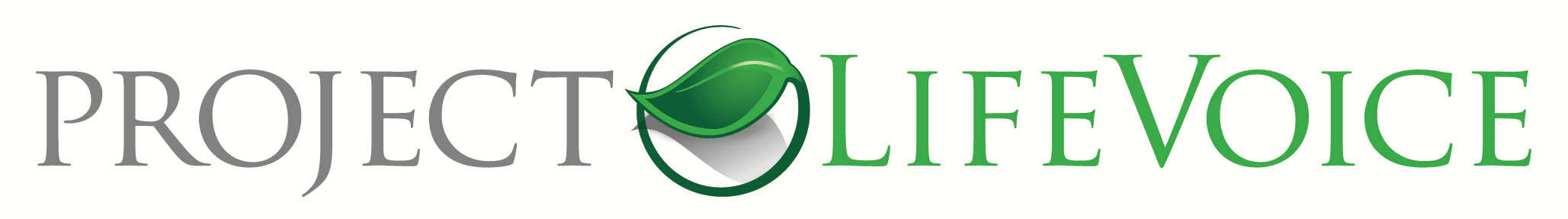 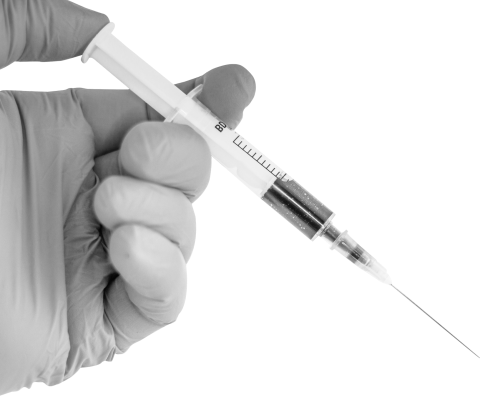 EUTHANASIA & ASSISTED SUICIDE
What is real compassion in the face of suffering?
EUTHANASIA (Greek, “Good Death”)
“The practical distinctions between euthanasia and assisted suicide are about as substantial as the differences between the actions of the left and the right leg in walking: one step naturally follows the other.” 

– Wesley J. Smith
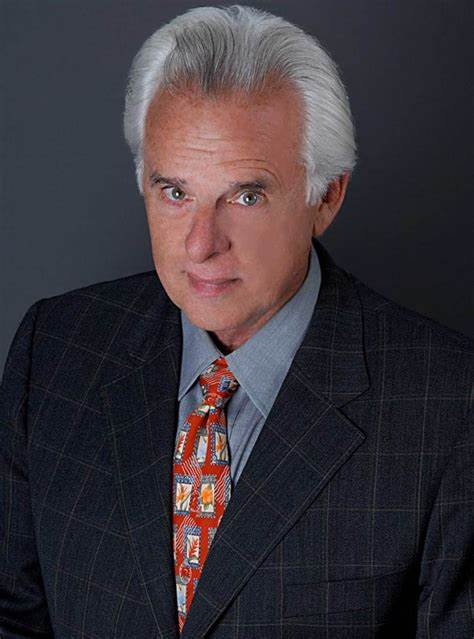 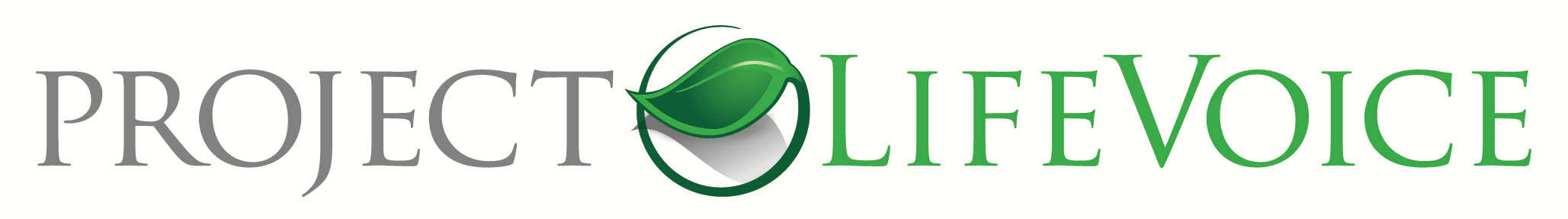 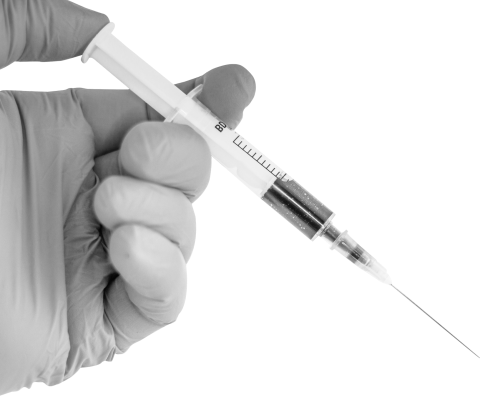 EUTHANASIA & ASSISTED SUICIDE
What is real compassion in the face of suffering?
EUTHANASIA (Greek, “Good Death”)
ABORTION
“Product of Conception” 

“Women’s Rights” 

“Choice”

“Reproductive Justice”
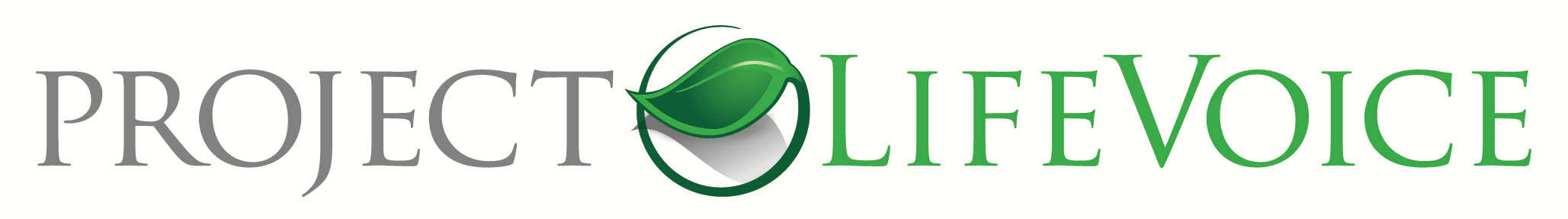 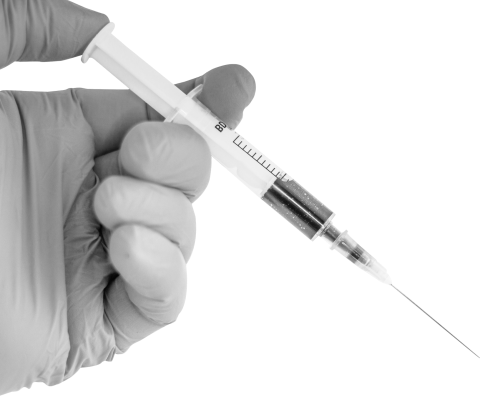 EUTHANASIA & ASSISTED SUICIDE
What is real compassion in the face of suffering?
EUTHANASIA (Greek, “Good Death”)
EUTHANASIA
ABORTION
“Right To Die”

“Death with Dignity” 

“Mercy Killing”

“Happy Release”
“Product of Conception” 

“Women’s Rights” 

“Choice”

“Reproductive Justice”
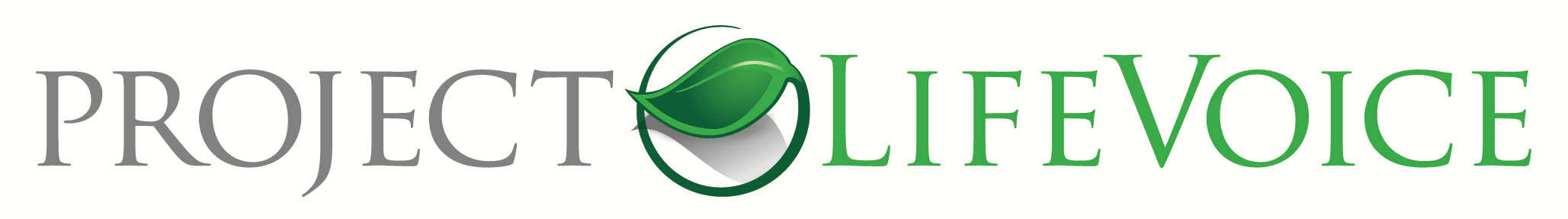 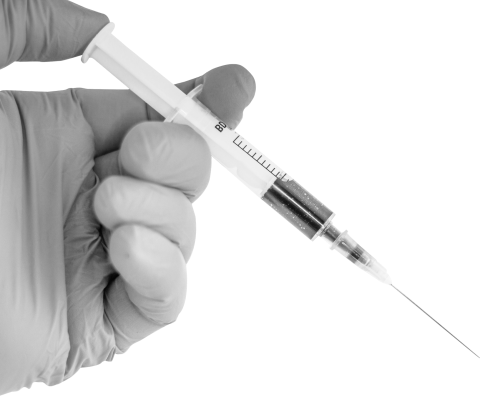 EUTHANASIA & ASSISTED SUICIDE
What is real compassion in the face of suffering?
THE SLIPPERY SLOPE OF LEGALIZED KILLING:
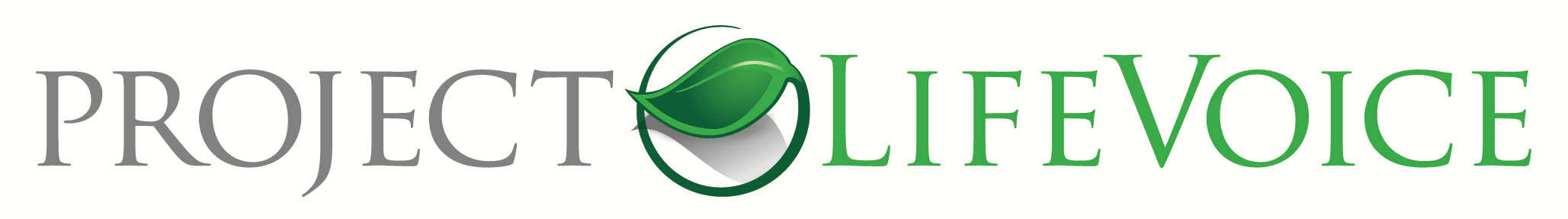 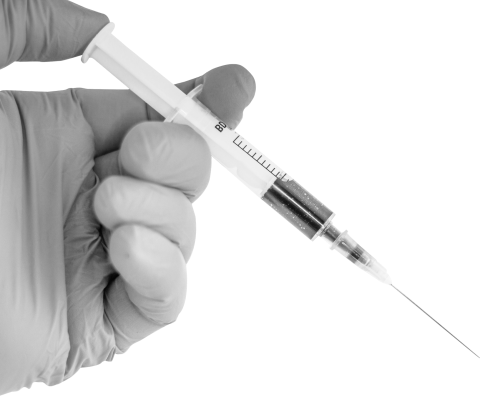 EUTHANASIA & ASSISTED SUICIDE
What is real compassion in the face of suffering?
THE SLIPPERY SLOPE OF LEGALIZED KILLING:
Iowa state legislature introduces bill to legalize euthanasia for “terminally ill adults” and for “hideously deformed or idiotic children.”
1905-1906
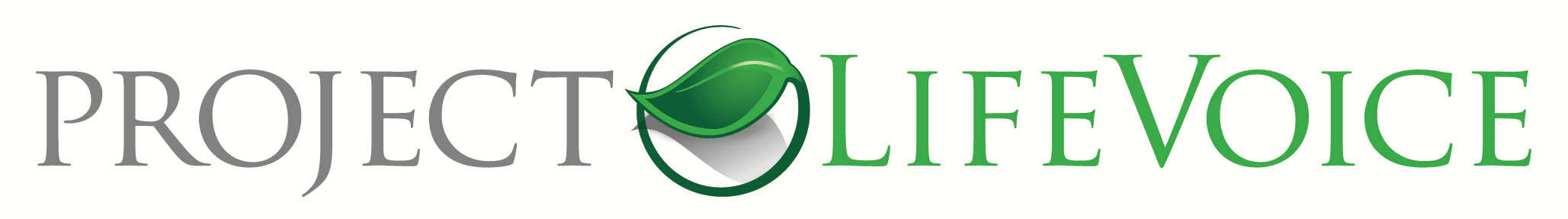 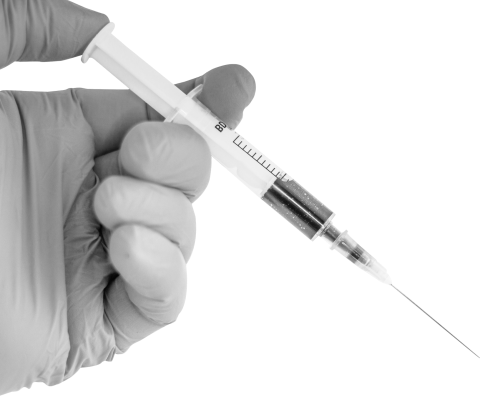 EUTHANASIA & ASSISTED SUICIDE
What is real compassion in the face of suffering?
THE SLIPPERY SLOPE OF LEGALIZED KILLING:
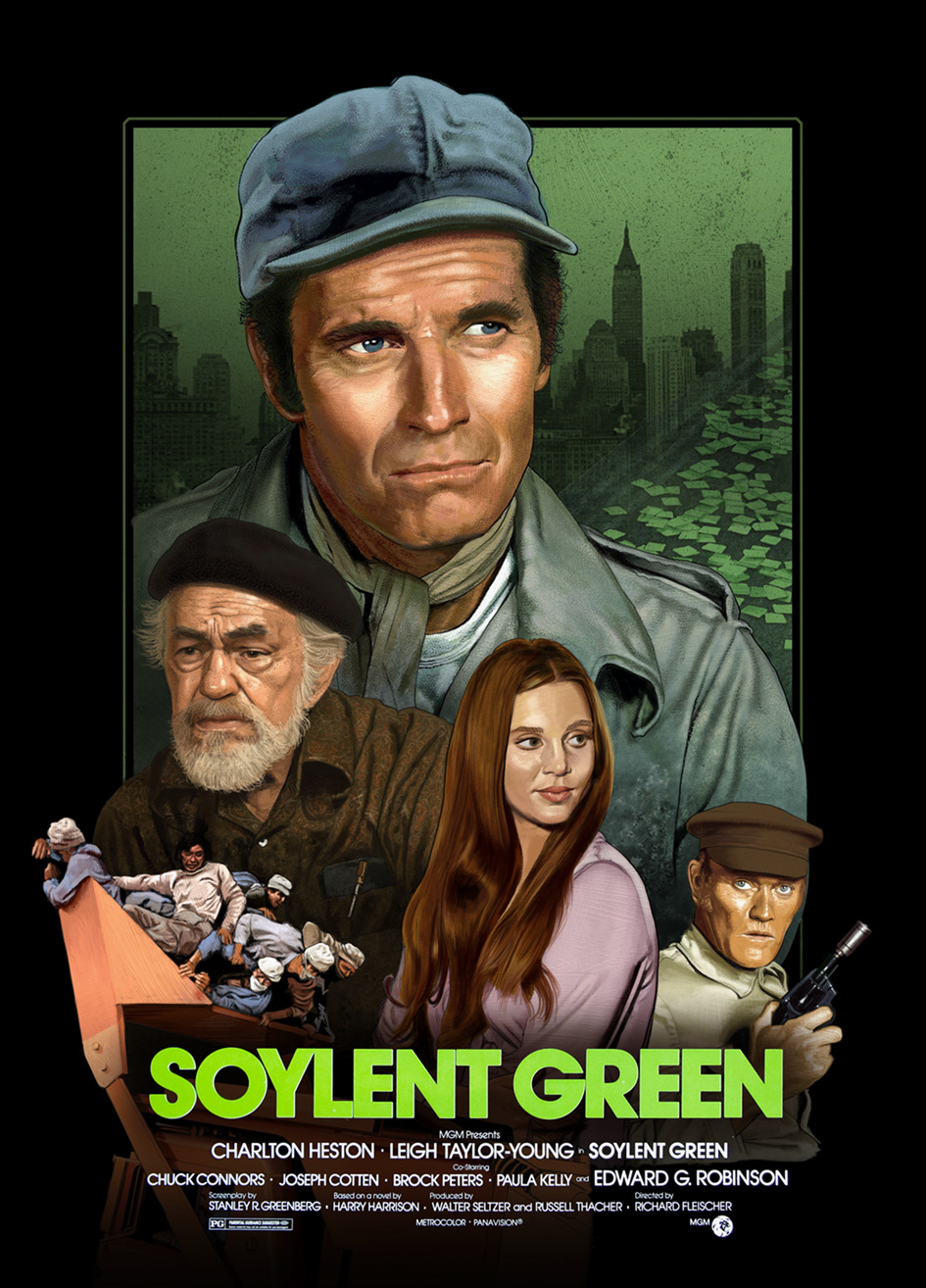 1973
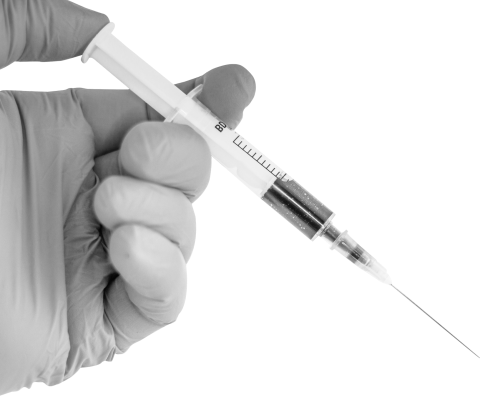 EUTHANASIA & ASSISTED SUICIDE
What is real compassion in the face of suffering?
THE SLIPPERY SLOPE OF LEGALIZED KILLING:
Roe v. Wade
1973
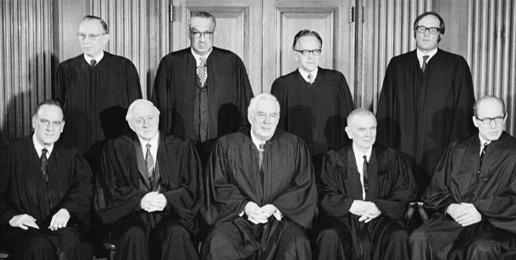 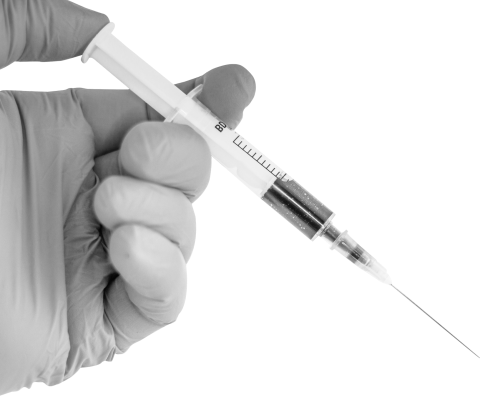 EUTHANASIA & ASSISTED SUICIDE
What is real compassion in the face of suffering?
THE SLIPPERY SLOPE OF LEGALIZED KILLING:
“CALIFORNIA NATURAL DEATH ACT”

California becomes first state to grant “terminally ill” persons the “right to die.”
1976
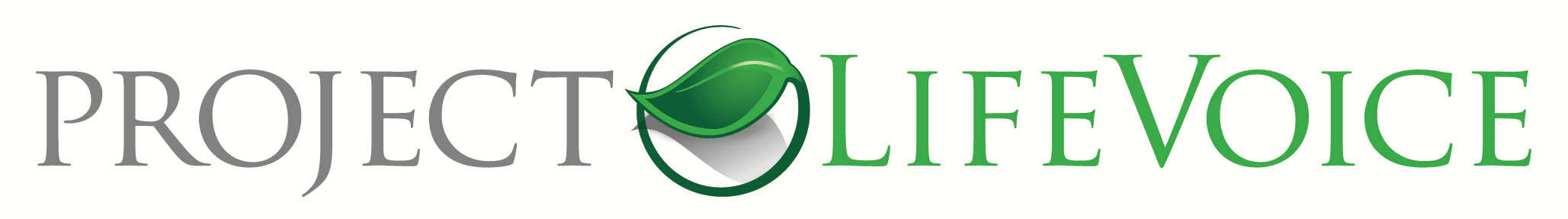 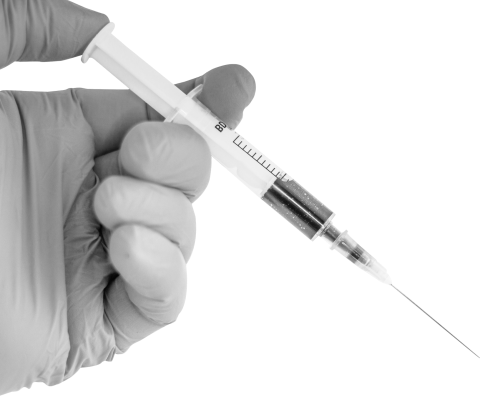 EUTHANASIA & ASSISTED SUICIDE
What is real compassion in the face of suffering?
THE SLIPPERY SLOPE OF LEGALIZED KILLING:
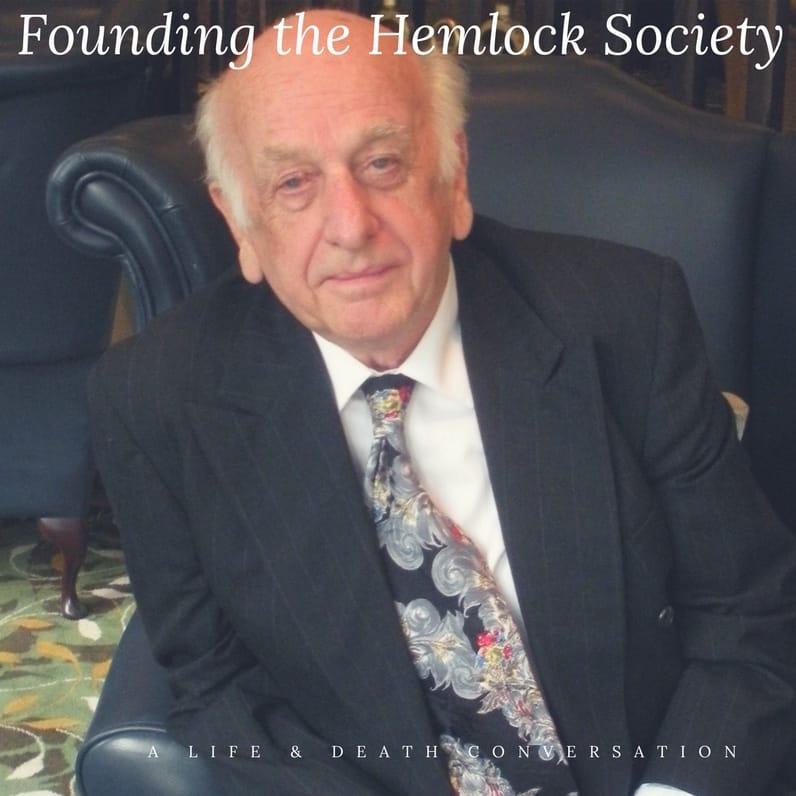 1980
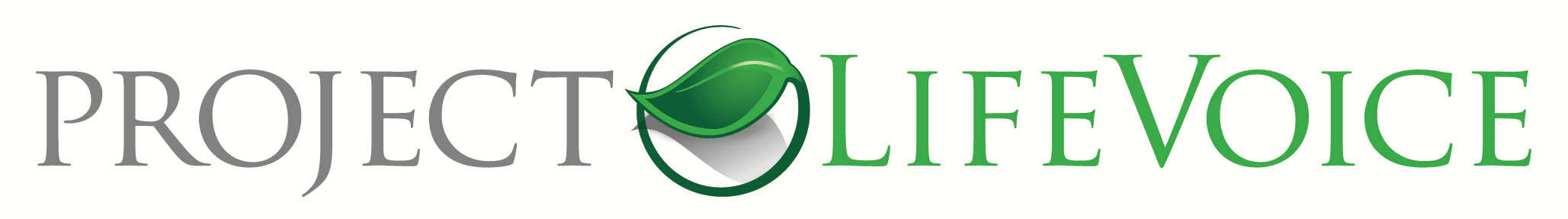 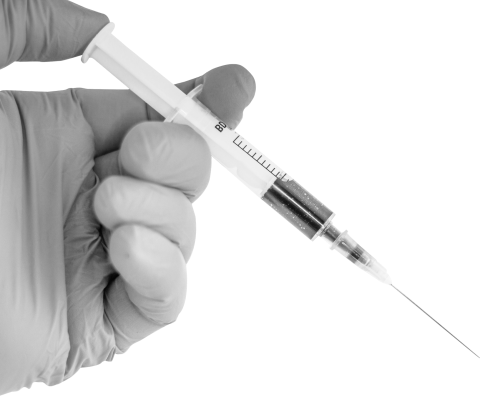 EUTHANASIA & ASSISTED SUICIDE
What is real compassion in the face of suffering?
THE SLIPPERY SLOPE OF LEGALIZED KILLING:
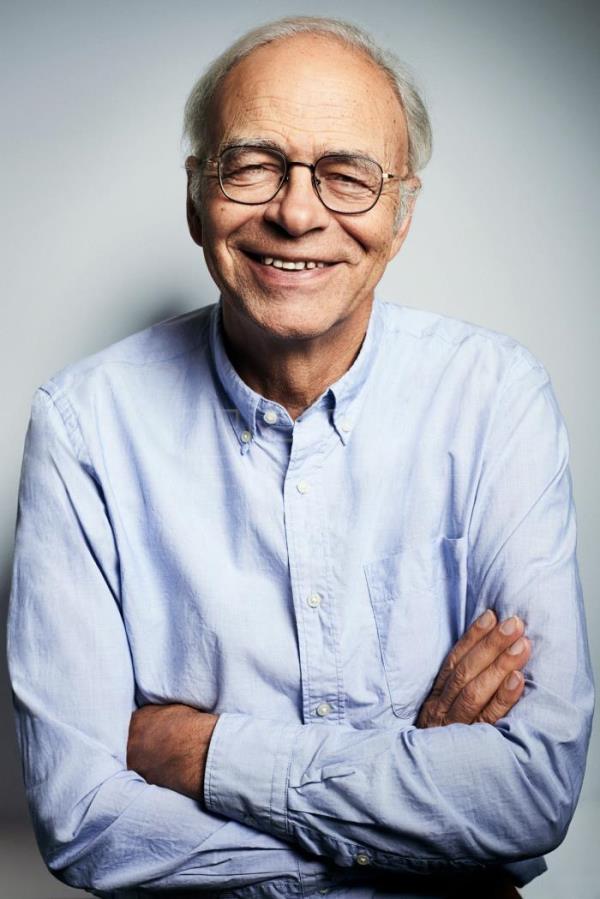 “Killing a defective infant is not morally equivalent to killing a person. Sometimes it is not wrong at all.”
1980
Peter Singer
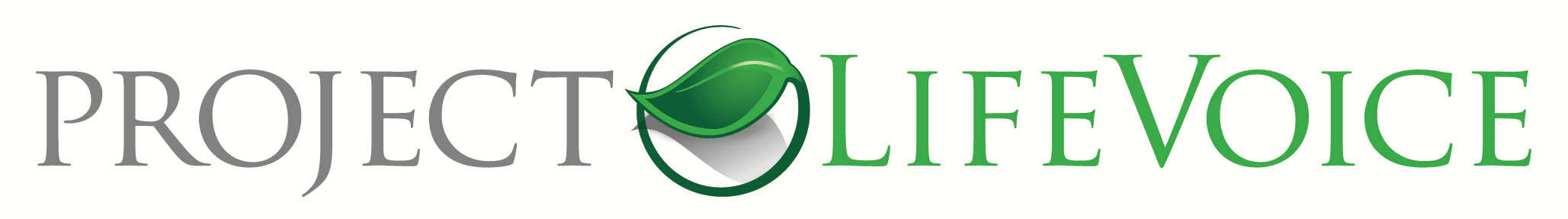 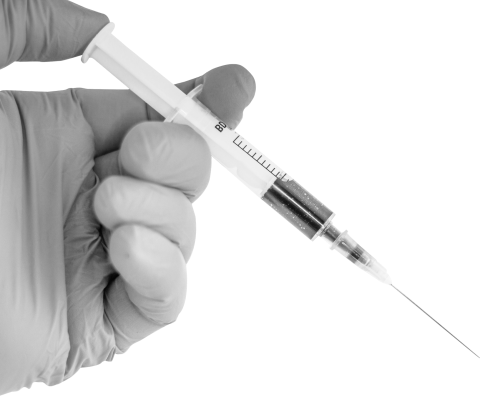 EUTHANASIA & ASSISTED SUICIDE
What is real compassion in the face of suffering?
THE SLIPPERY SLOPE OF LEGALIZED KILLING:
“My ultimate aim is to make euthanasia a positive experience.”
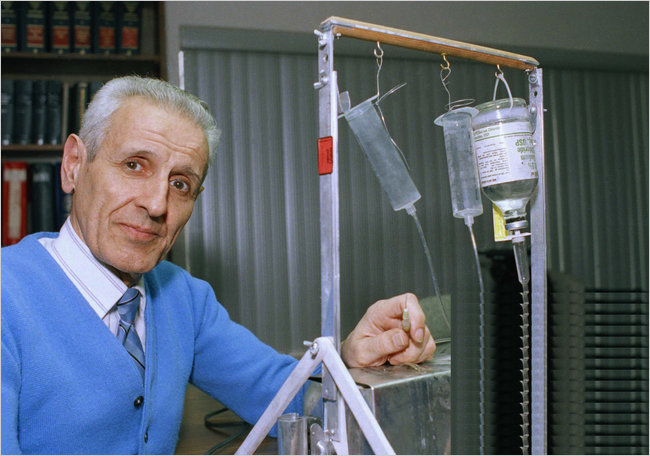 1989
Jack Kevorkian
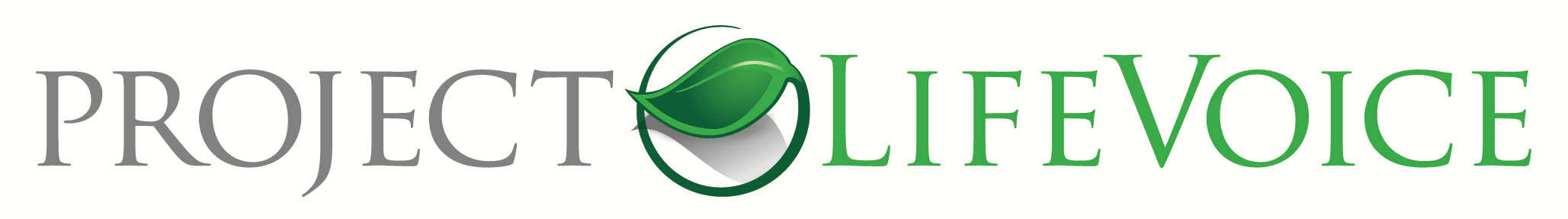 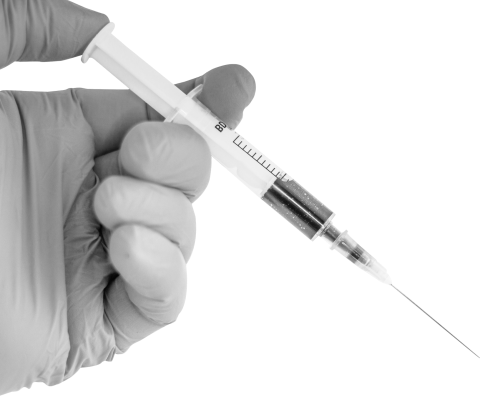 EUTHANASIA & ASSISTED SUICIDE
What is real compassion in the face of suffering?
THE SLIPPERY SLOPE OF LEGALIZED KILLING:
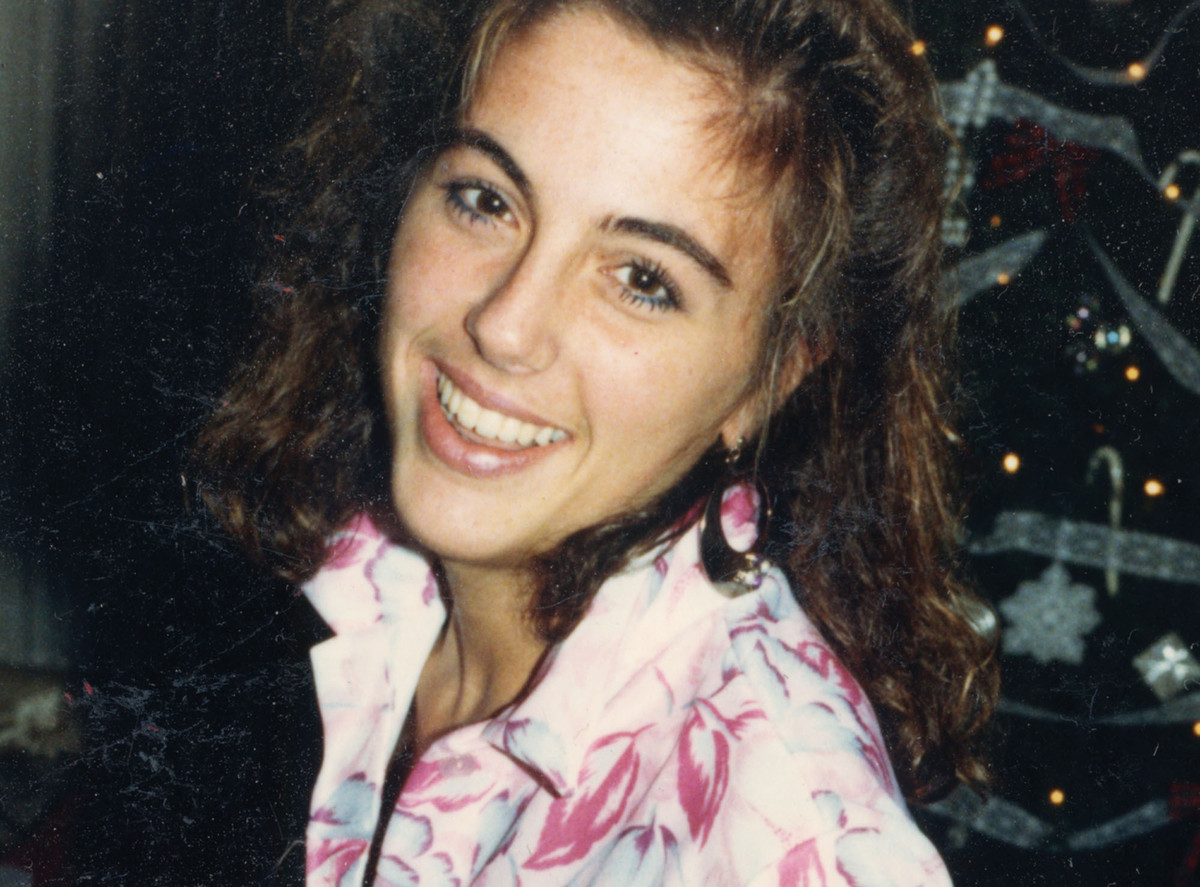 1990-2005
Terri Schiavo
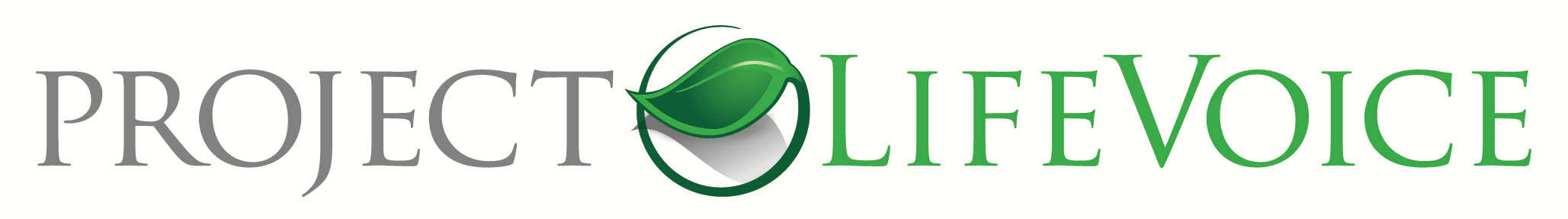 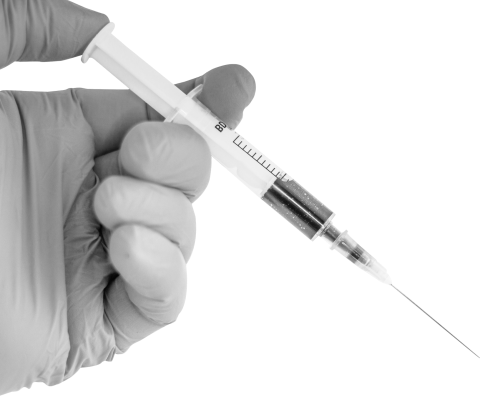 EUTHANASIA & ASSISTED SUICIDE
What is real compassion in the face of suffering?
THE SLIPPERY SLOPE OF LEGALIZED KILLING:
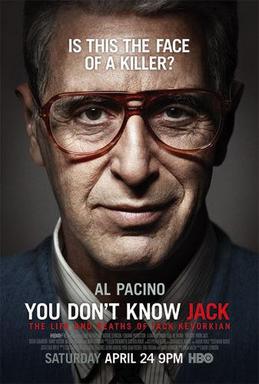 2010
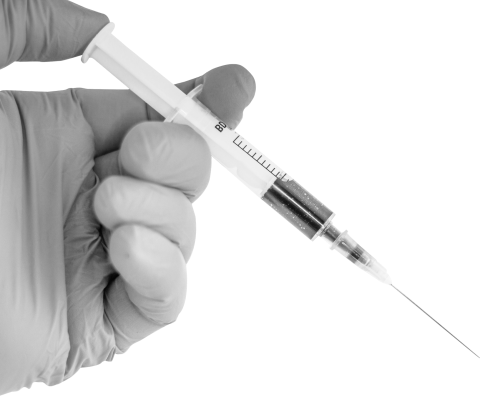 EUTHANASIA & ASSISTED SUICIDE
What is real compassion in the face of suffering?
THE SLIPPERY SLOPE OF LEGALIZED KILLING:
“We argue that, when circumstances occur after birth such that they would have justified abortion, what we call ‘after-birth abortion’ should be permissible.”
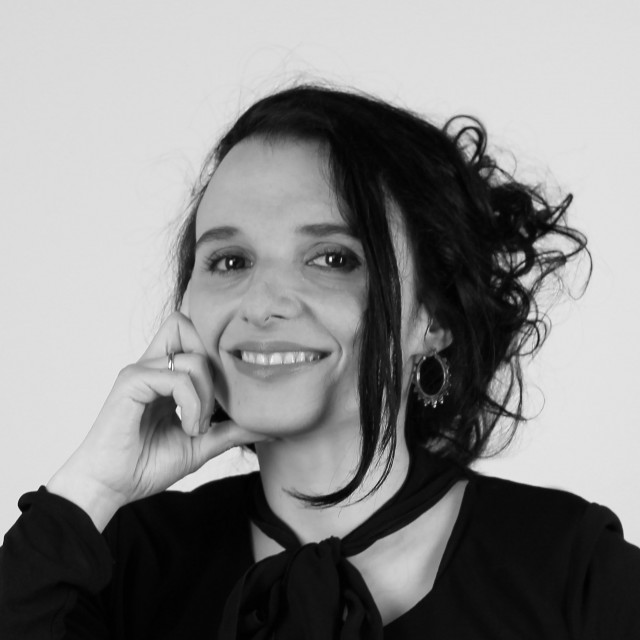 2013
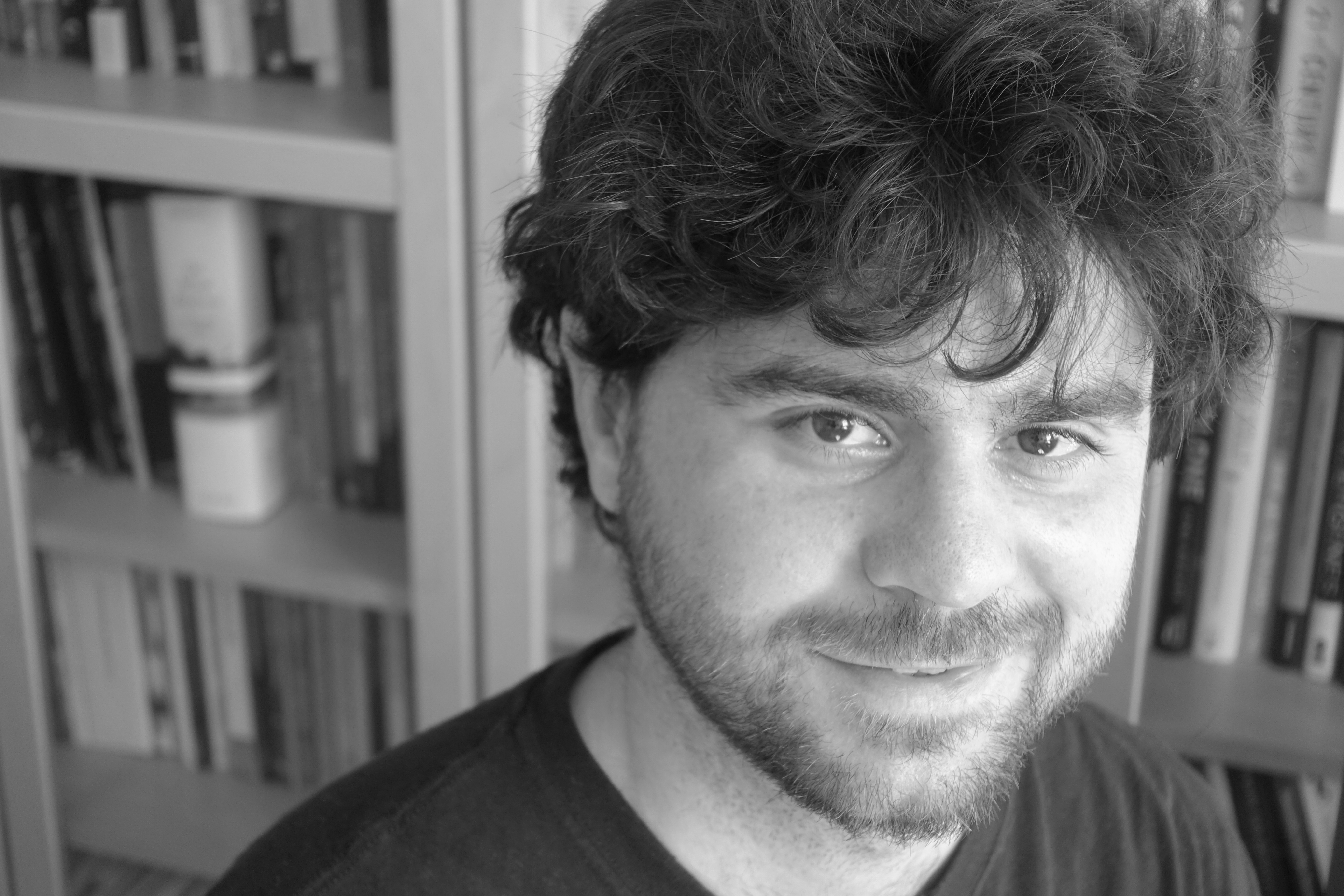 –  Alberto Giubilini & Francesca Minerva, After-Birth Abortion: Why Should The Baby Live?
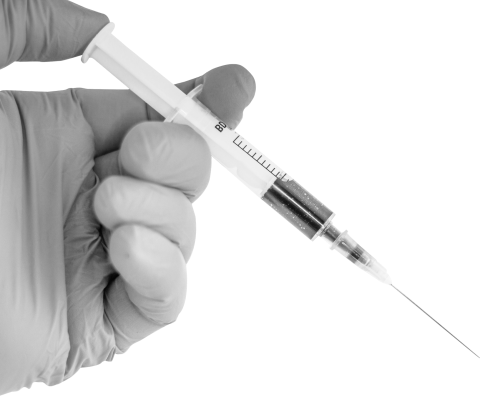 EUTHANASIA & ASSISTED SUICIDE
What is real compassion in the face of suffering?
THE SLIPPERY SLOPE OF LEGALIZED KILLING:
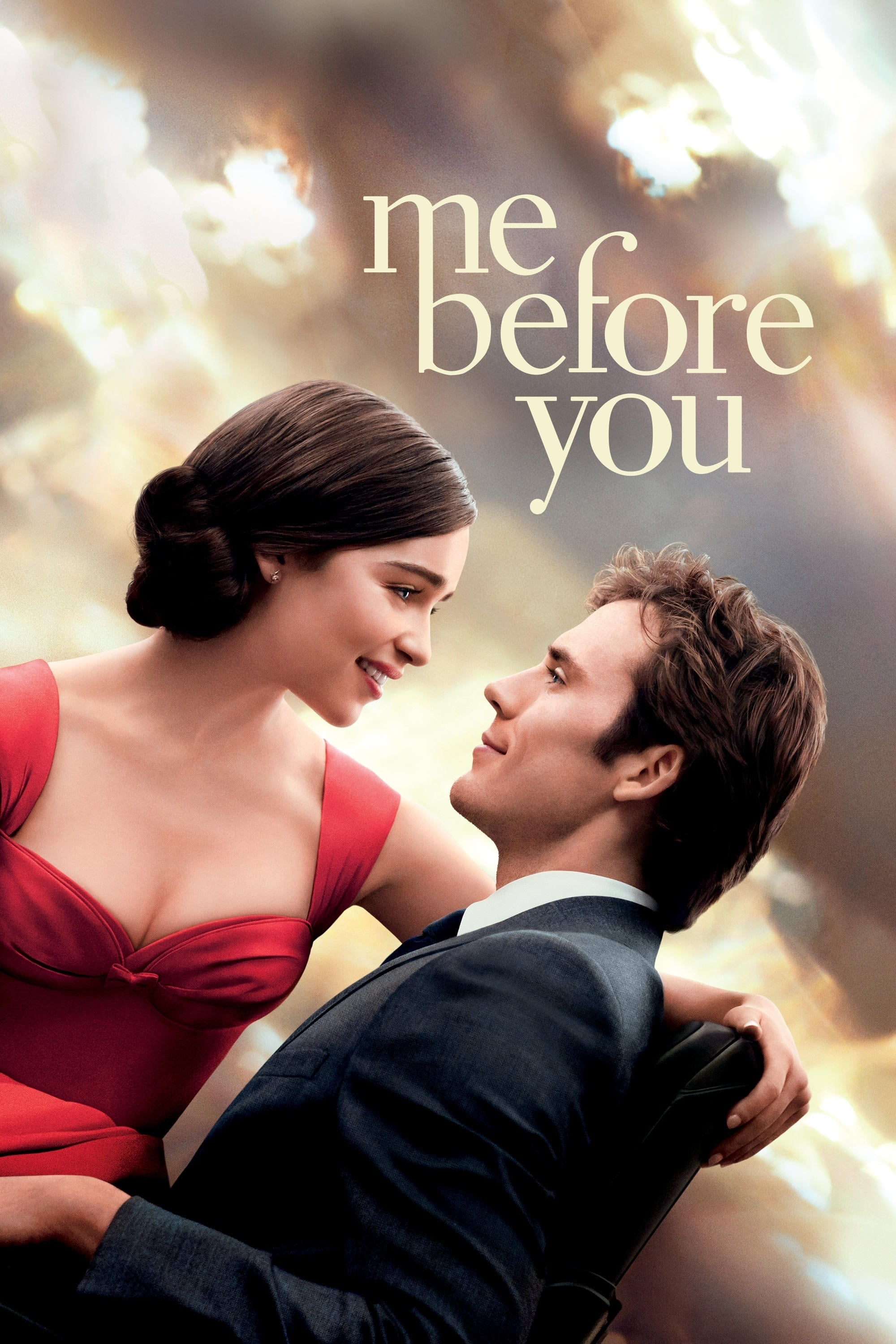 2016
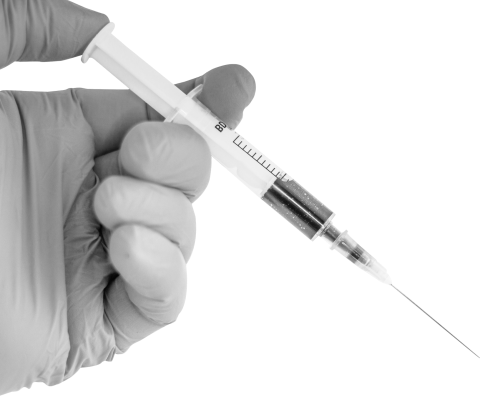 EUTHANASIA & ASSISTED SUICIDE
What is real compassion in the face of suffering?
THE SLIPPERY SLOPE OF LEGALIZED KILLING:
Gallup: 72% of Americans believe doctors should be able to help terminally ill patients die.
2018
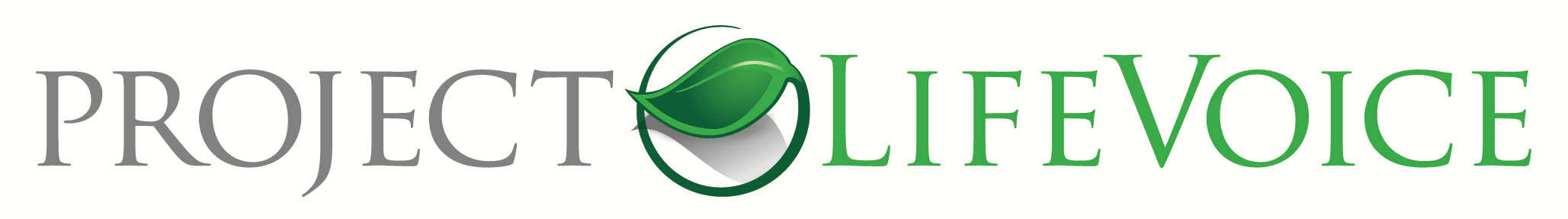 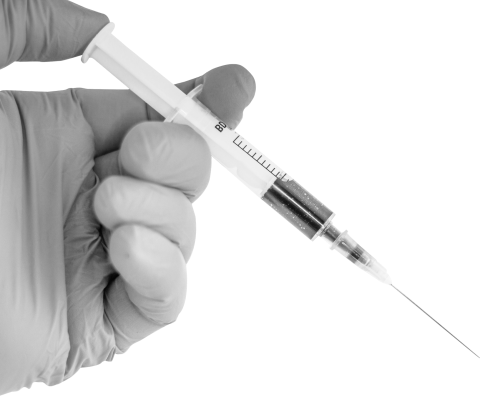 EUTHANASIA & ASSISTED SUICIDE
What is real compassion in the face of suffering?
THE SLIPPERY SLOPE OF LEGALIZED KILLING:
Physician assisted suicide now legal in in 9 states and in Washington D.C.
2022
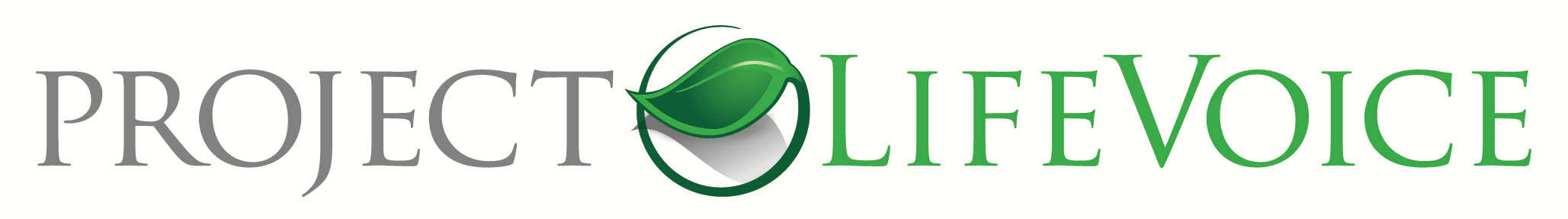 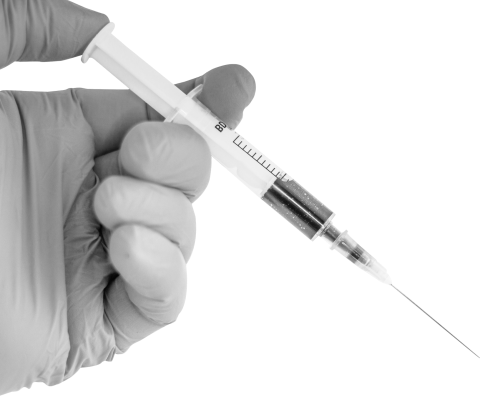 EUTHANASIA & ASSISTED SUICIDE
What is real compassion in the face of suffering?
THE SLIPPERY SLOPE OF LEGALIZED KILLING:
Ultimately, suicide activists are not fighting merely for the “right to die;” they’re fighting for the doctors’ right to kill.
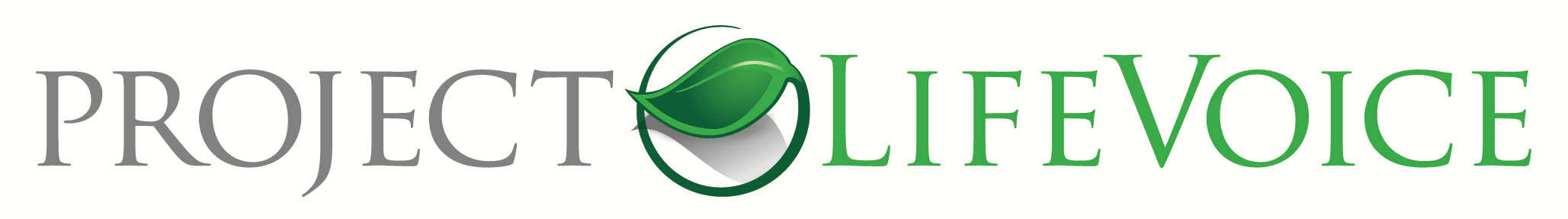 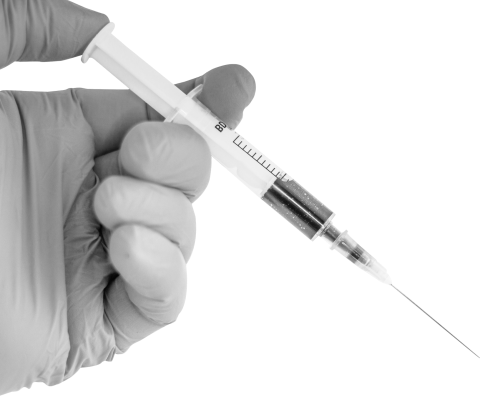 EUTHANASIA & ASSISTED SUICIDE
What is real compassion in the face of suffering?
THE SLIPPERY SLOPE OF LEGALIZED KILLING:
“In the last 30 yrs. Dutch doctors have expanded euthanasia practice exponentially, going from killing the terminally ill who ask for it, to killing the chronically ill who ask for it, to killing the depressed who have no physical illness who ask for it, to killing newborn babies in their cribs because they have birth defects, even though they cannot possibly ask for it.”

– Wesley J. Smith
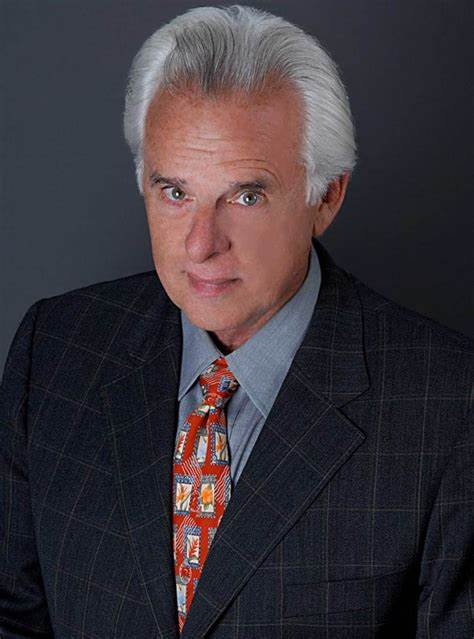 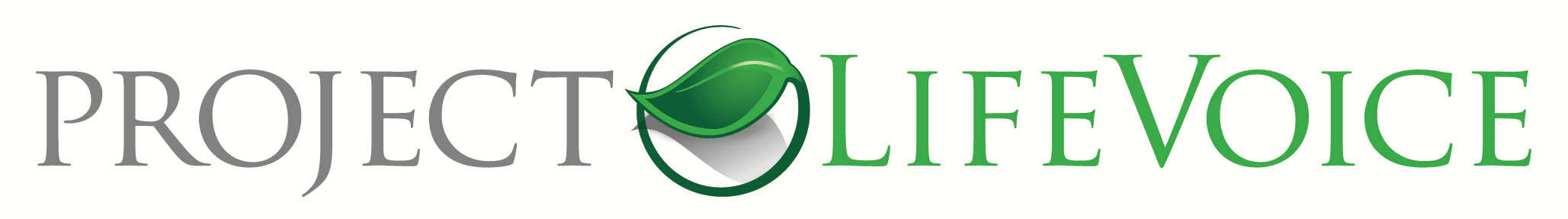 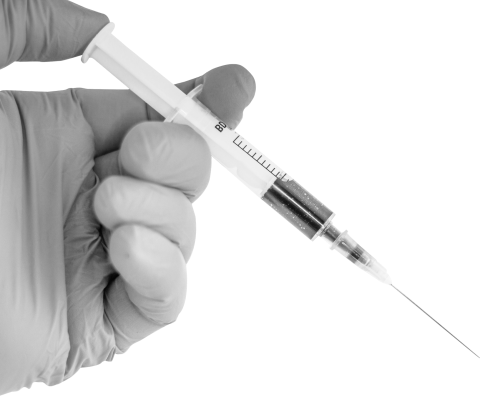 EUTHANASIA & ASSISTED SUICIDE
What is real compassion in the face of suffering?
ARGUMENTS FOR EUTHANASIA REST ON FIVE MISGUIDED MOTIVATIONS:
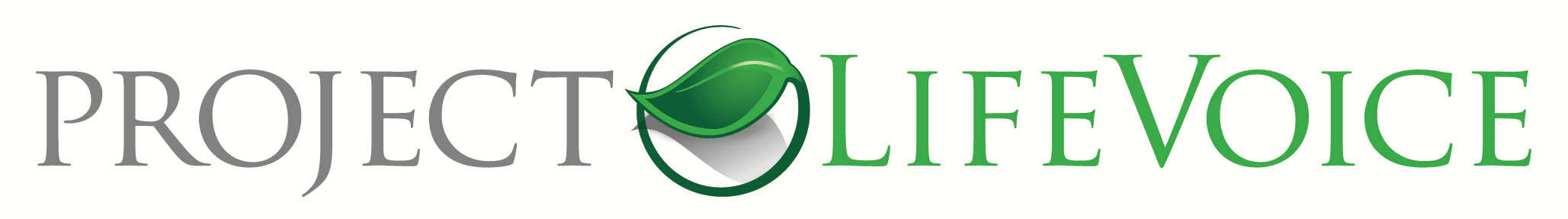 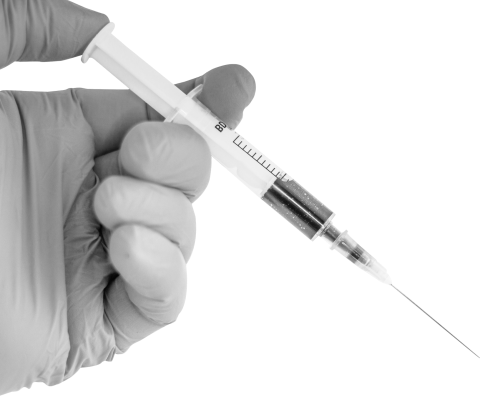 EUTHANASIA & ASSISTED SUICIDE
What is real compassion in the face of suffering?
ARGUMENTS FOR EUTHANASIA REST ON FIVE MISGUIDED MOTIVATIONS:
A belief that personal autonomy/independence is supreme.
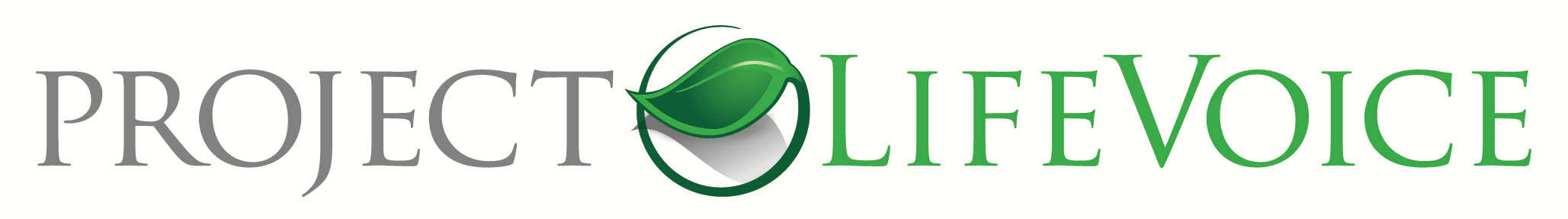 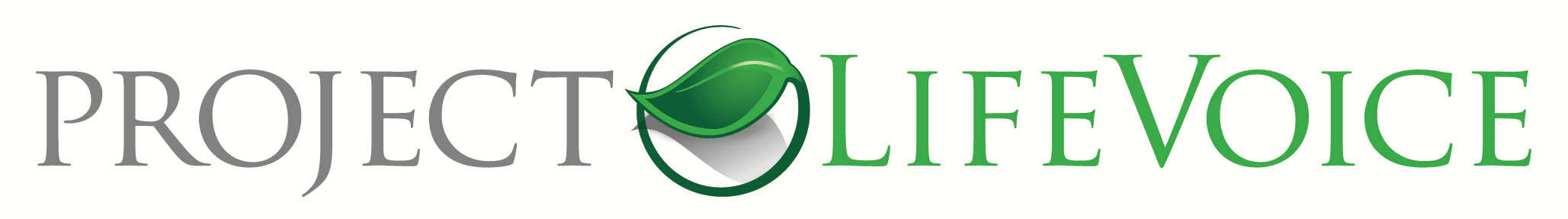 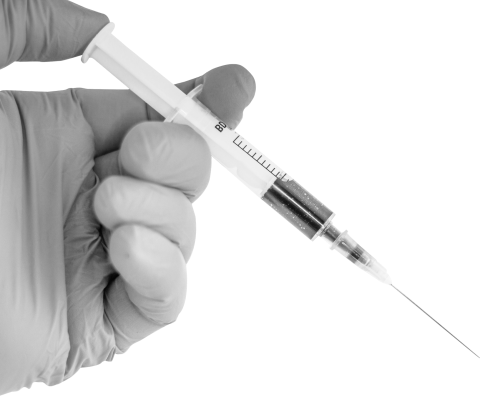 EUTHANASIA & ASSISTED SUICIDE
What is real compassion in the face of suffering?
ARGUMENTS FOR EUTHANASIA REST ON FIVE MISGUIDED MOTIVATIONS:
A belief that personal autonomy/independence is supreme.
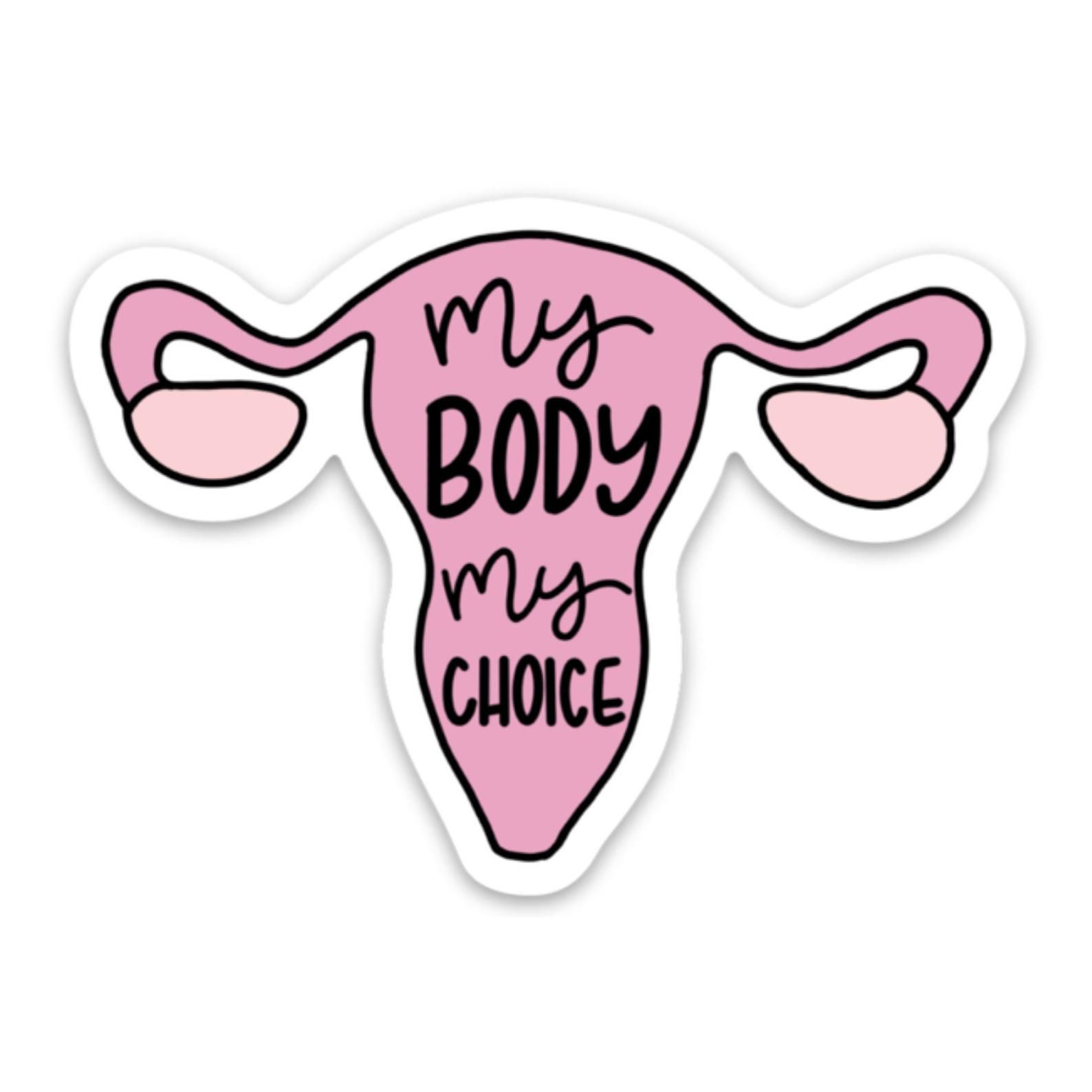 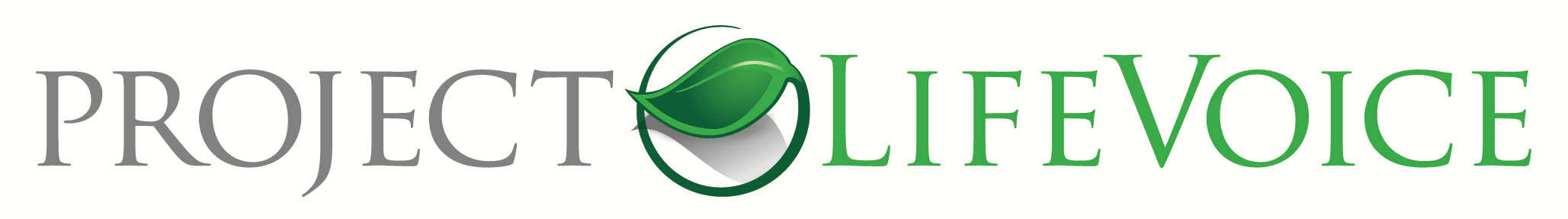 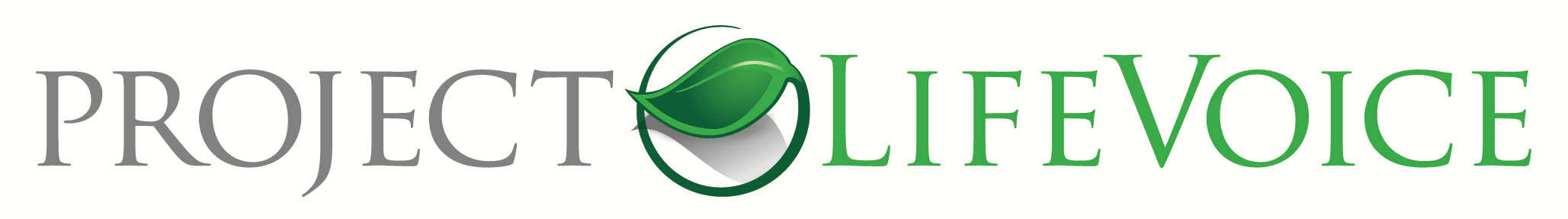 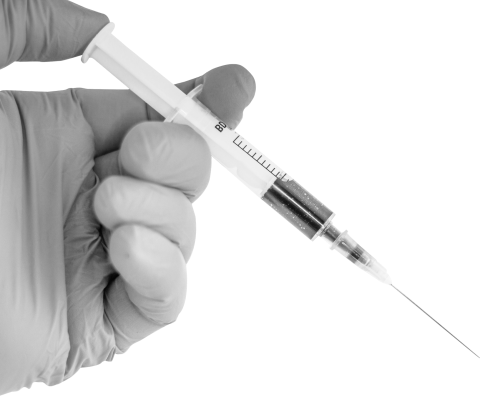 EUTHANASIA & ASSISTED SUICIDE
What is real compassion in the face of suffering?
ARGUMENTS FOR EUTHANASIA REST ON FIVE MISGUIDED MOTIVATIONS:
A belief that personal autonomy/independence is supreme.
“Fate, not God, has given us this flesh. We have absolute claims to our bodies and may do with them as we see fit.”
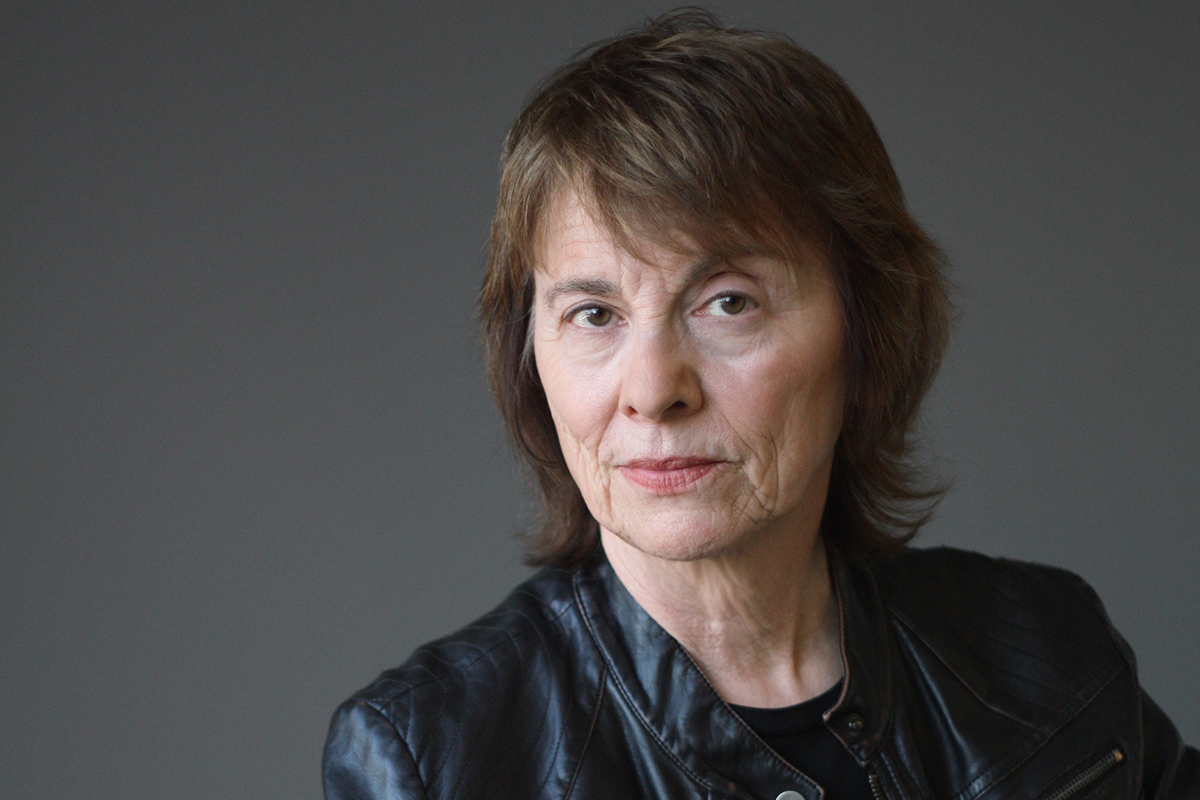 Camille Paglia
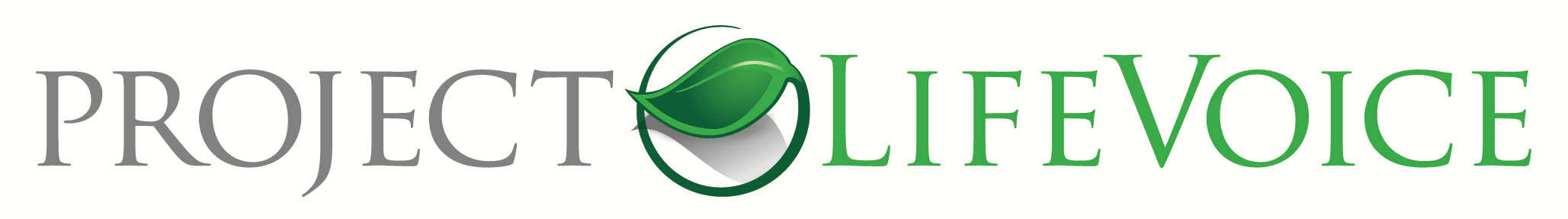 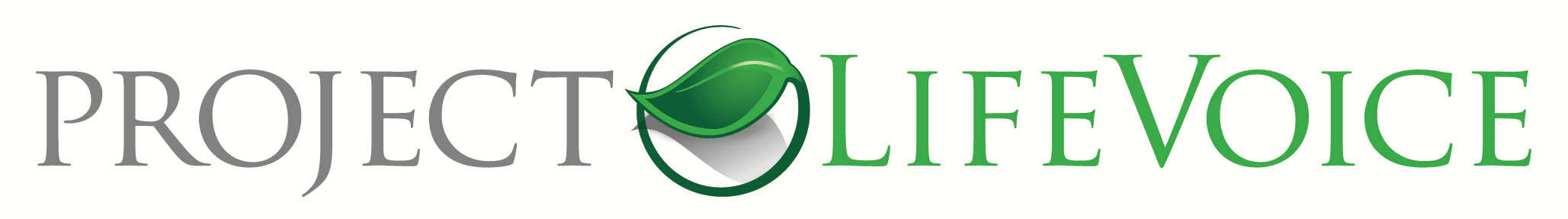 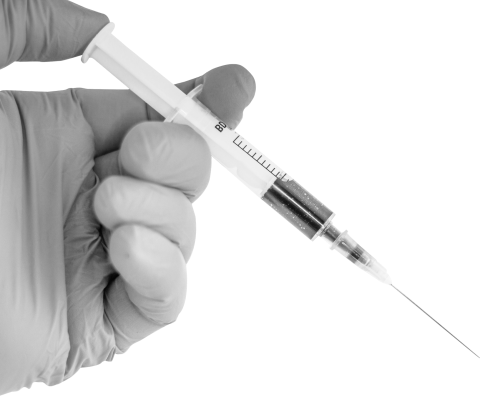 EUTHANASIA & ASSISTED SUICIDE
What is real compassion in the face of suffering?
ARGUMENTS FOR EUTHANASIA REST ON FIVE MISGUIDED MOTIVATIONS:
A belief that personal autonomy/independence is supreme.
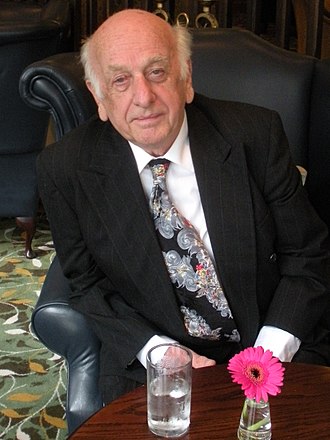 "The right to choose to die when in advanced terminal or hopeless illness is the ultimate civil liberty."
Derek Humphry, 
Final Exit
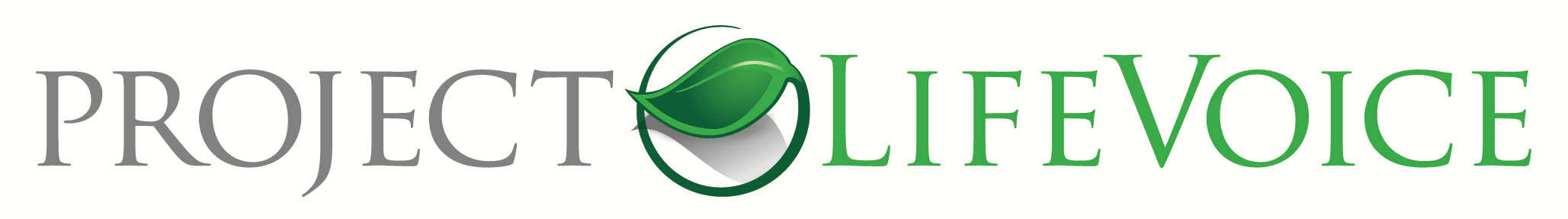 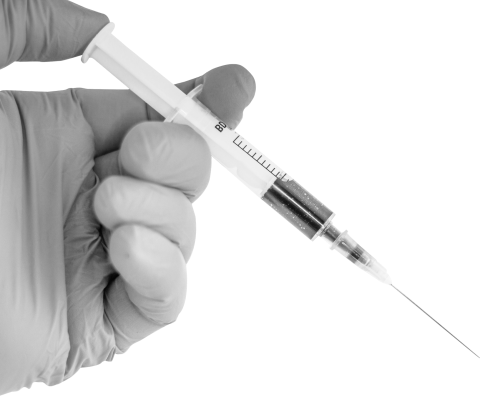 EUTHANASIA & ASSISTED SUICIDE
What is real compassion in the face of suffering?
ARGUMENTS FOR EUTHANASIA REST ON FIVE MISGUIDED MOTIVATIONS:
Fear: We’re uncertain what we’d do in painful or seemingly hopeless circumstances.
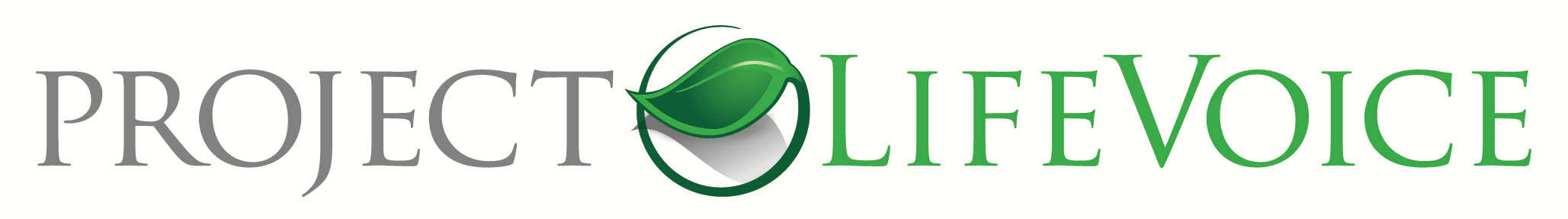 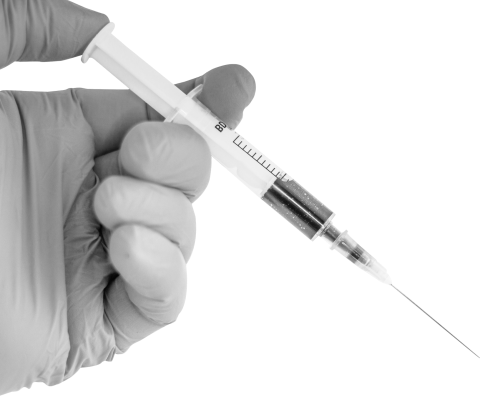 EUTHANASIA & ASSISTED SUICIDE
What is real compassion in the face of suffering?
ARGUMENTS FOR EUTHANASIA REST ON FIVE MISGUIDED MOTIVATIONS:
Sympathy: We hurt when others hurt and naturally desire to relieve their pain.
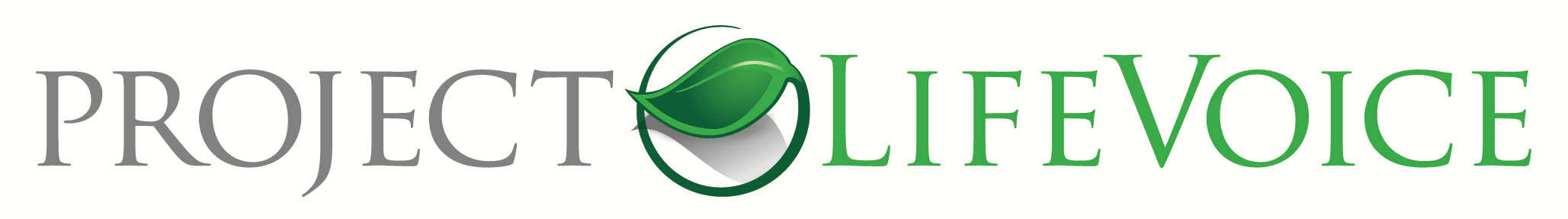 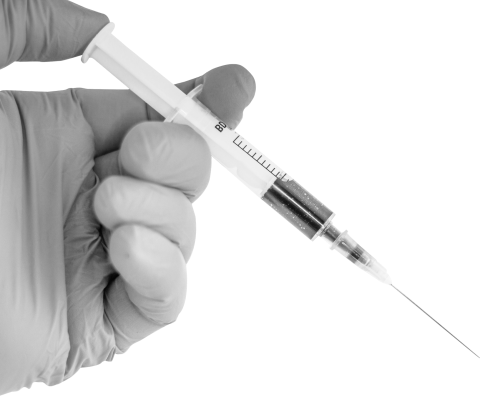 EUTHANASIA & ASSISTED SUICIDE
What is real compassion in the face of suffering?
ARGUMENTS FOR EUTHANASIA REST ON FIVE MISGUIDED MOTIVATIONS:
Sympathy: We hurt when others hurt and naturally desire to relieve their pain.
“No decent human being would allow an animal to suffer without putting it out of its misery. It is only to human beings that human beings are so cruel as to allow them to live on in pain, in hopelessness, in living death, without moving a muscle to help them.”

– Isaac Asimov
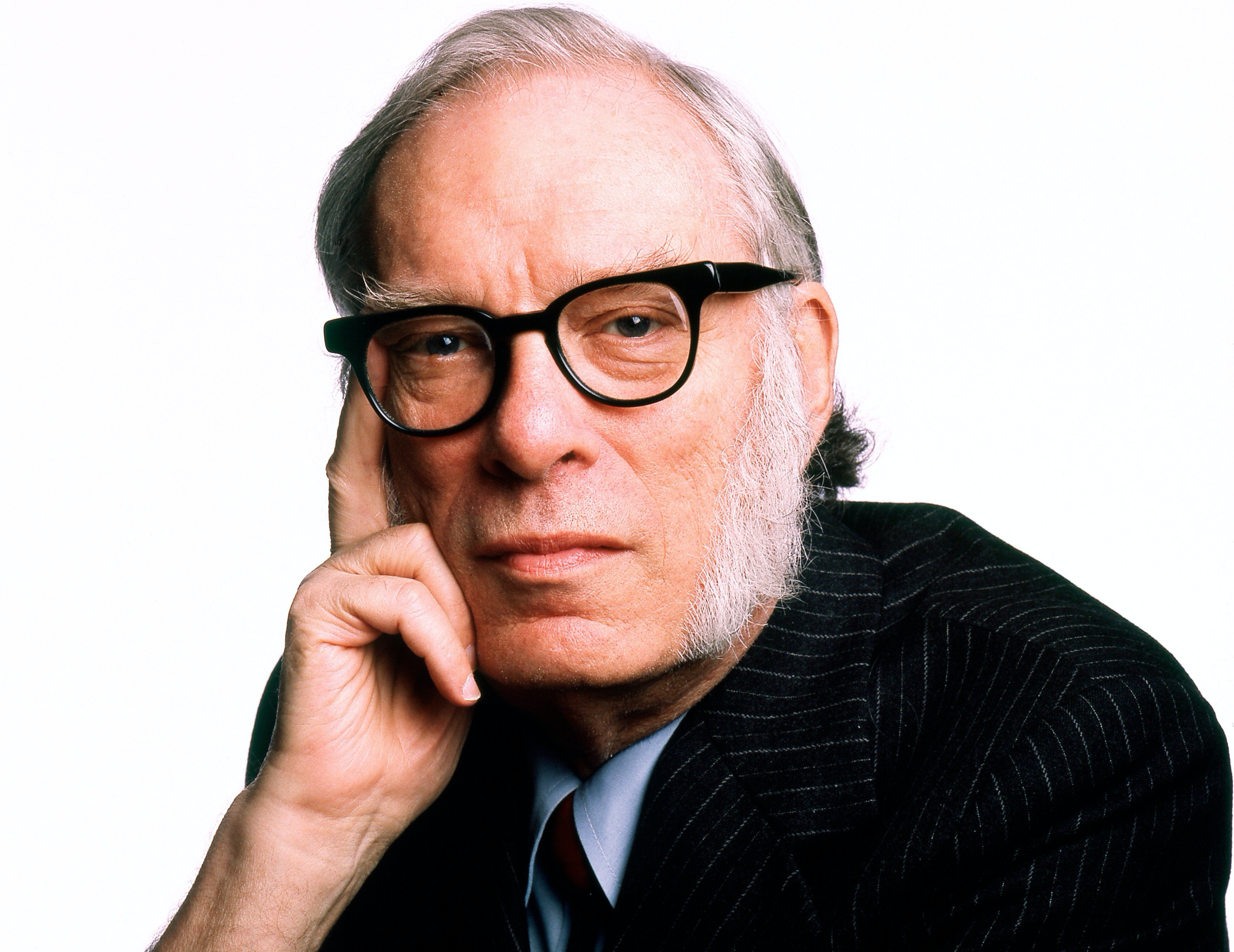 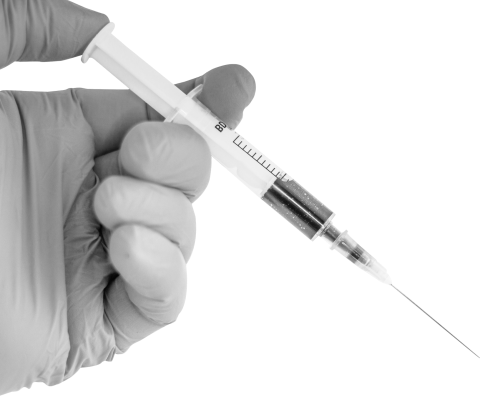 EUTHANASIA & ASSISTED SUICIDE
What is real compassion in the face of suffering?
ARGUMENTS FOR EUTHANASIA REST ON FIVE MISGUIDED MOTIVATIONS:
An argument from utility.
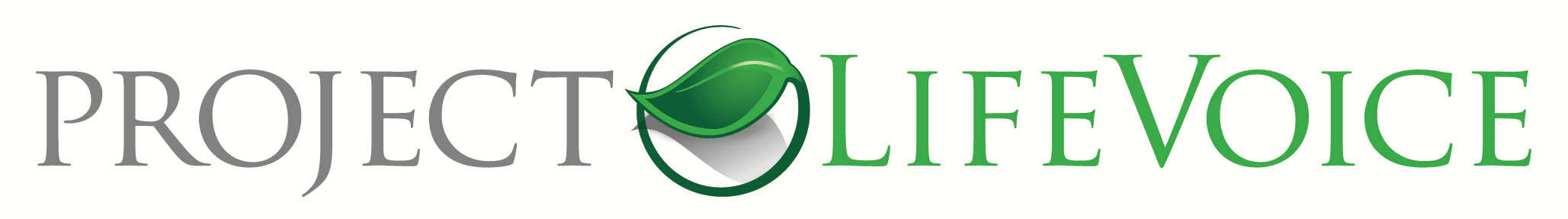 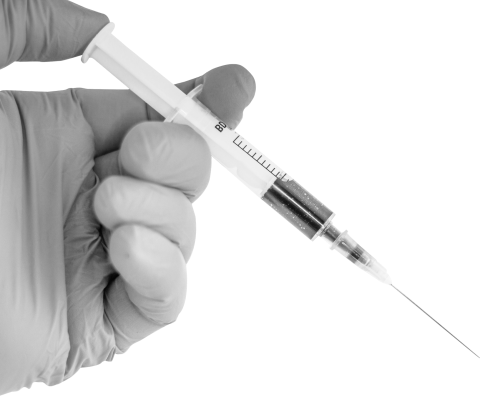 EUTHANASIA & ASSISTED SUICIDE
What is real compassion in the face of suffering?
ARGUMENTS FOR EUTHANASIA REST ON FIVE MISGUIDED MOTIVATIONS:
An argument from utility.
Argues euthanasia promotes “greatest good for greatest number of people.
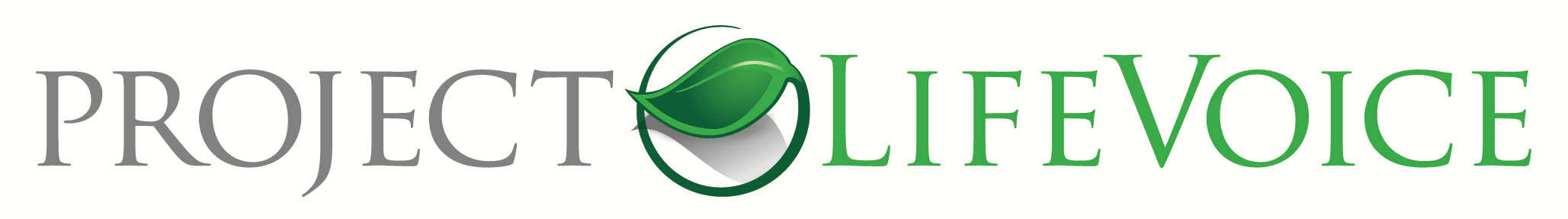 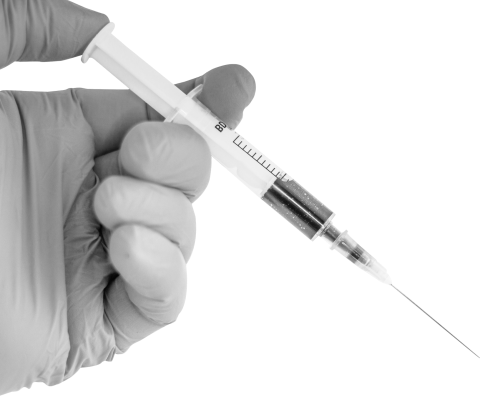 EUTHANASIA & ASSISTED SUICIDE
What is real compassion in the face of suffering?
ARGUMENTS FOR EUTHANASIA REST ON FIVE MISGUIDED MOTIVATIONS:
An argument from utility.
Argues euthanasia promotes “greatest good for greatest number of people.
Rising health-care costs causing more hospitals & insurance companies to put a price tag on human life.
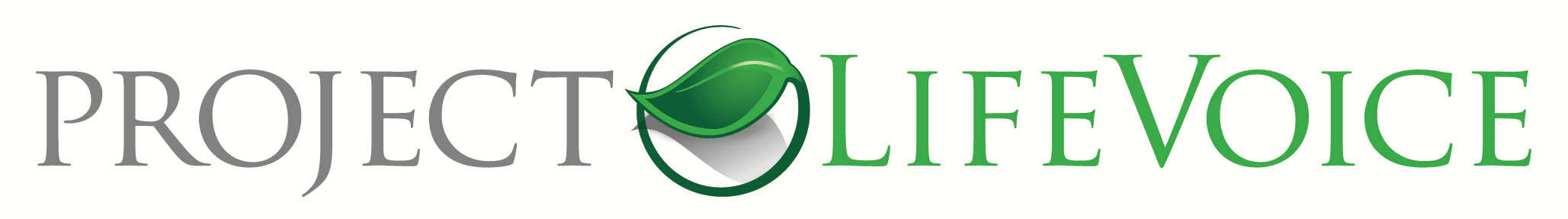 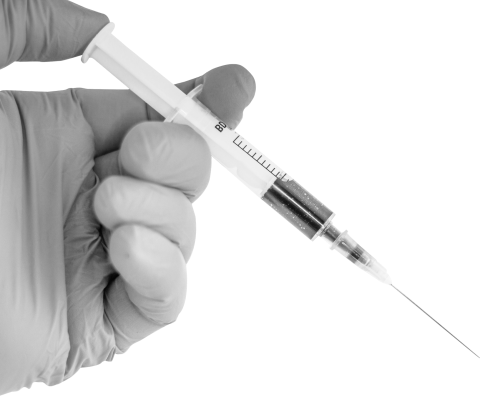 EUTHANASIA & ASSISTED SUICIDE
What is real compassion in the face of suffering?
ARGUMENTS FOR EUTHANASIA REST ON FIVE MISGUIDED MOTIVATIONS:
An argument from utility.
“This is an absolute descent into madness. We doctors spend close to twenty years of our adult lives in training, and for what? This? Medicine no longer seeks to better the human condition. It makes the problems go away by killing the patients…We don’t need extensive education for this anymore. We simply need executioners. And this is what national healthcare will deliver.”

– Dr. Gerard Nadal, 
Executive Director, Children First Foundation
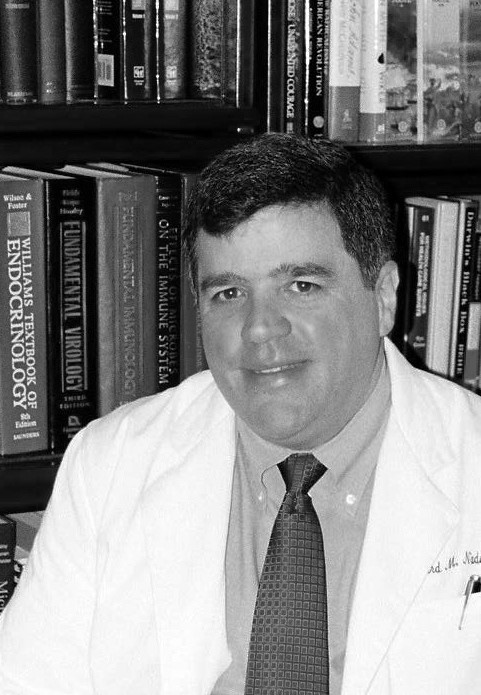 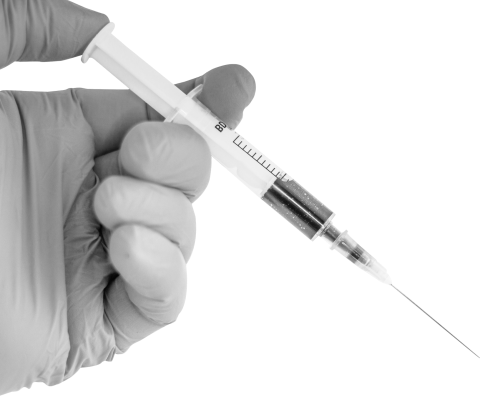 EUTHANASIA & ASSISTED SUICIDE
What is real compassion in the face of suffering?
ARGUMENTS FOR EUTHANASIA REST ON FIVE MISGUIDED MOTIVATIONS:
A faulty distinction between biological life and biographical life.
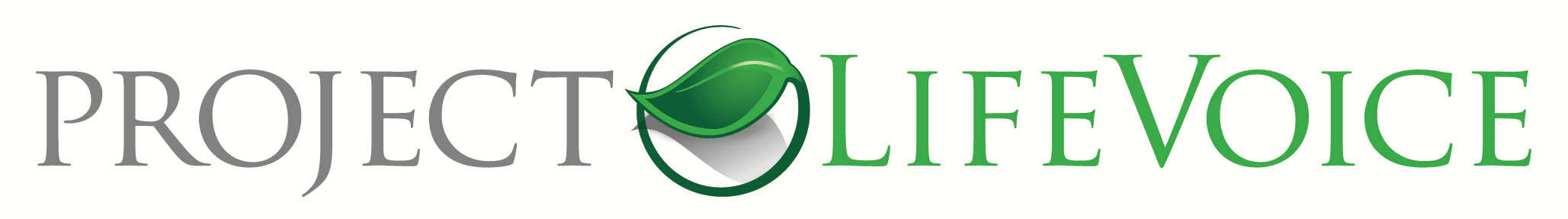 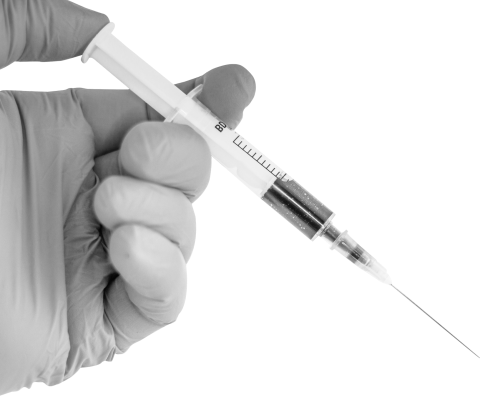 EUTHANASIA & ASSISTED SUICIDE
What is real compassion in the face of suffering?
ARGUMENTS FOR EUTHANASIA REST ON FIVE MISGUIDED MOTIVATIONS:
A faulty distinction between biological life and biographical life.
But if one’s “biographical” life is gone and only a body exists, can we treat her like a corpse? Bury her alive? Experiment on her?
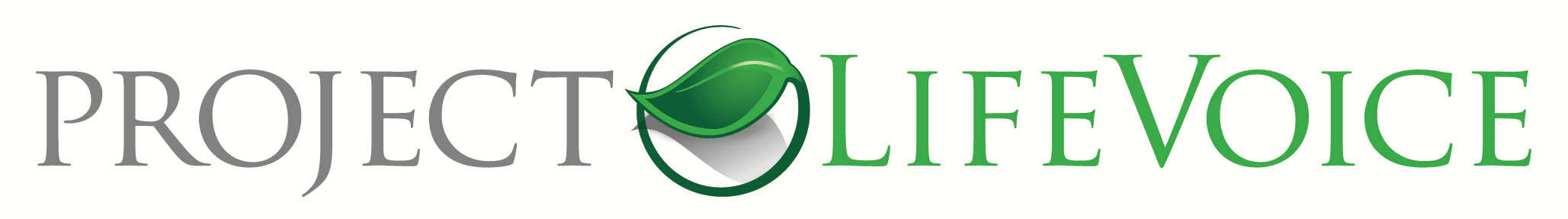 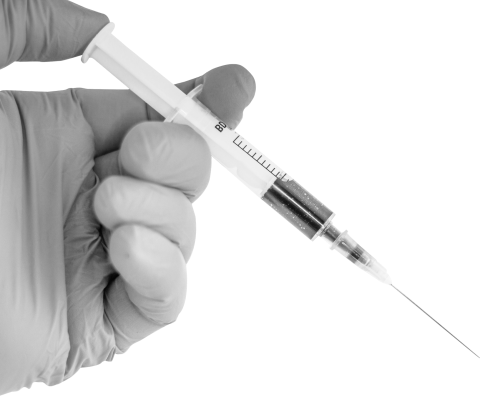 EUTHANASIA & ASSISTED SUICIDE
What is real compassion in the face of suffering?
TWO PRO-EUTHANASIA/ASSISTED SUICIDE  POSITIONS:
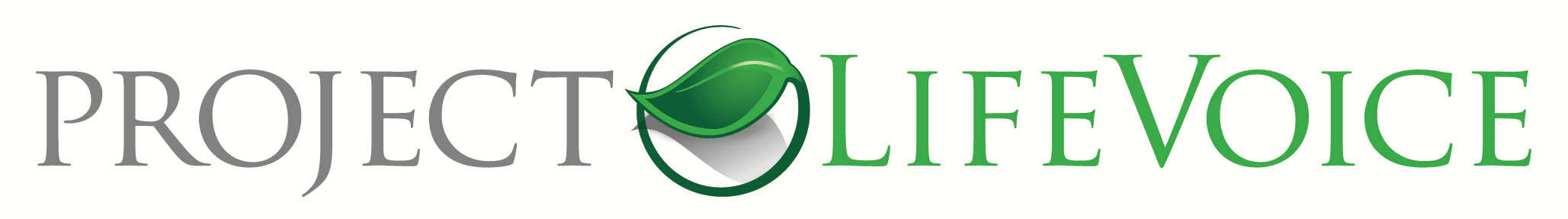 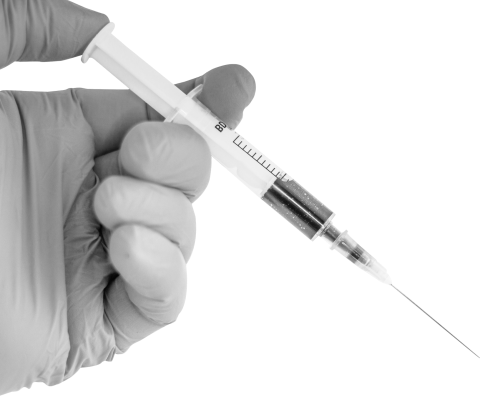 EUTHANASIA & ASSISTED SUICIDE
What is real compassion in the face of suffering?
TWO PRO-EUTHANASIA/ASSISTED SUICIDE  POSITIONS:
THE SPLIT POSITION –  assistance for some, prevention for others.
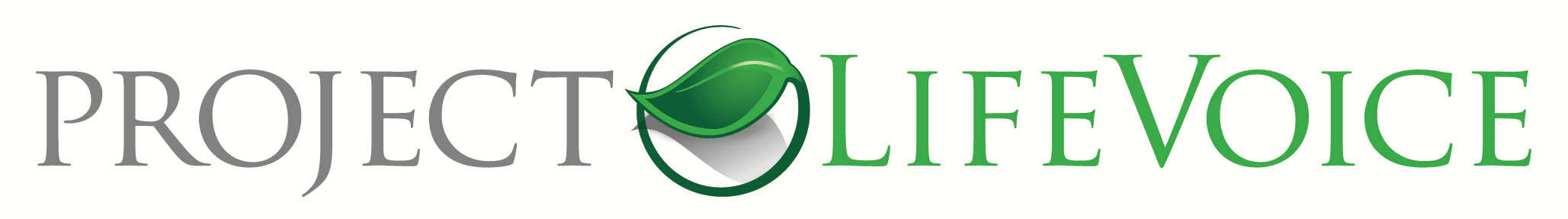 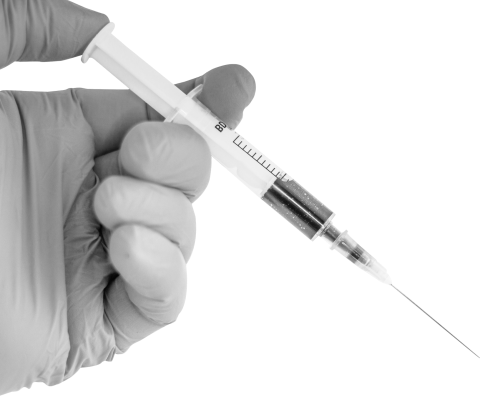 EUTHANASIA & ASSISTED SUICIDE
What is real compassion in the face of suffering?
TWO PRO-EUTHANASIA/ASSISTED SUICIDE  POSITIONS:
?
THE SPLIT POSITION –  assistance for some, prevention for others.
If a man is ready to jump to his death, how do we know if we should push him or pull him?
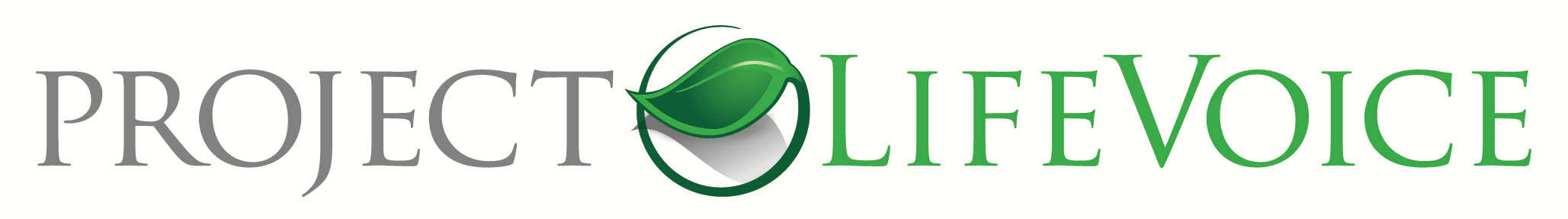 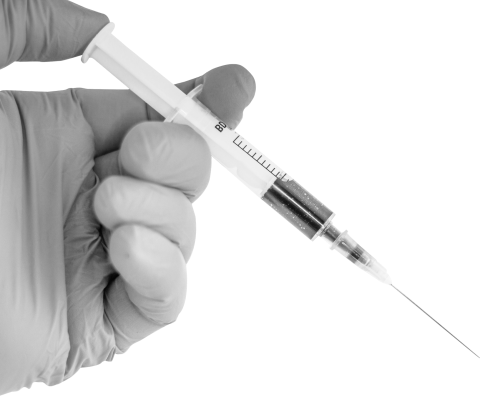 EUTHANASIA & ASSISTED SUICIDE
What is real compassion in the face of suffering?
TWO PRO-EUTHANASIA/ASSISTED SUICIDE  POSITIONS:
THE SPLIT POSITION –  assistance for some, prevention for others.
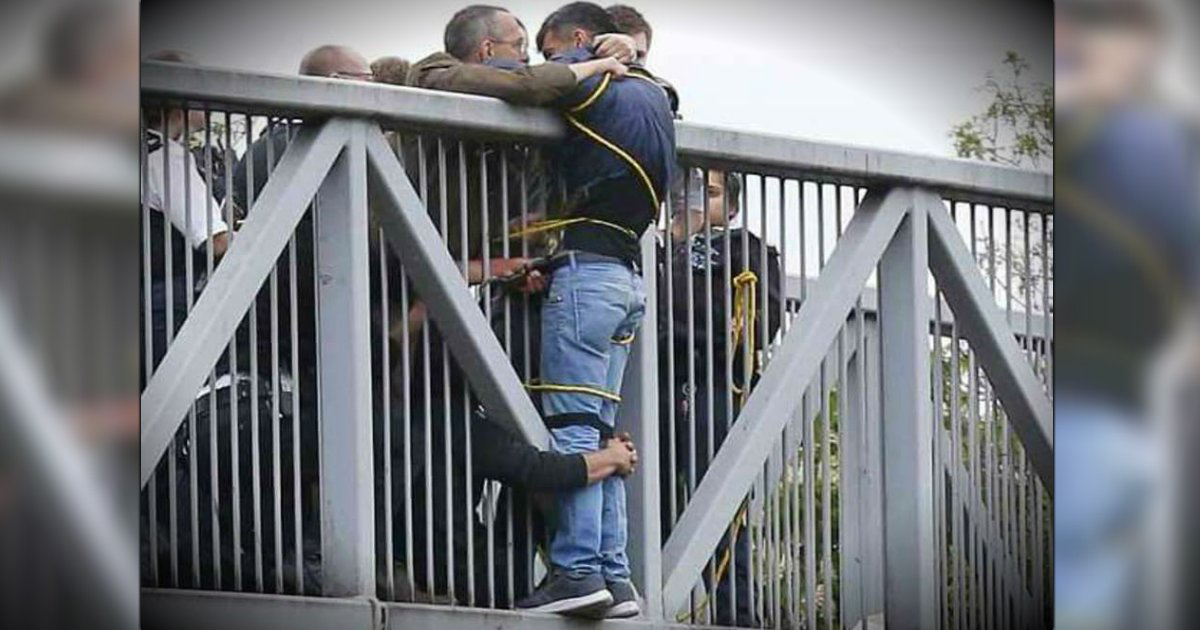 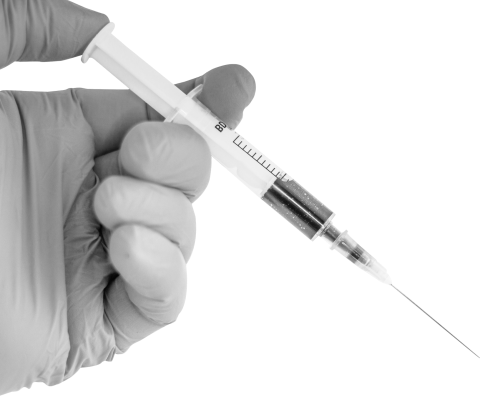 EUTHANASIA & ASSISTED SUICIDE
What is real compassion in the face of suffering?
TWO PRO-EUTHANASIA/ASSISTED SUICIDE  POSITIONS:
THE SPLIT POSITION –  assistance for some, prevention for others.
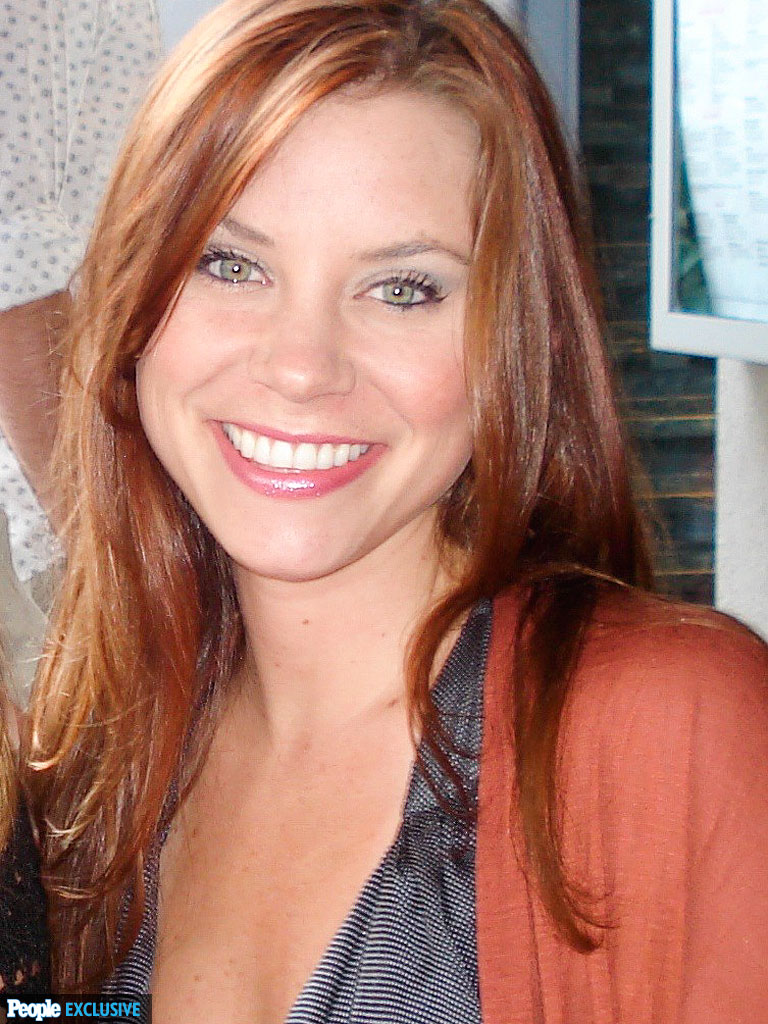 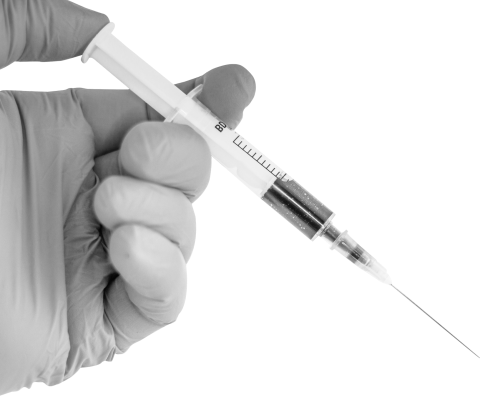 EUTHANASIA & ASSISTED SUICIDE
What is real compassion in the face of suffering?
TWO PRO-EUTHANASIA/ASSISTED SUICIDE  POSITIONS:
THE SPLIT POSITION –  assistance for some, prevention for others.
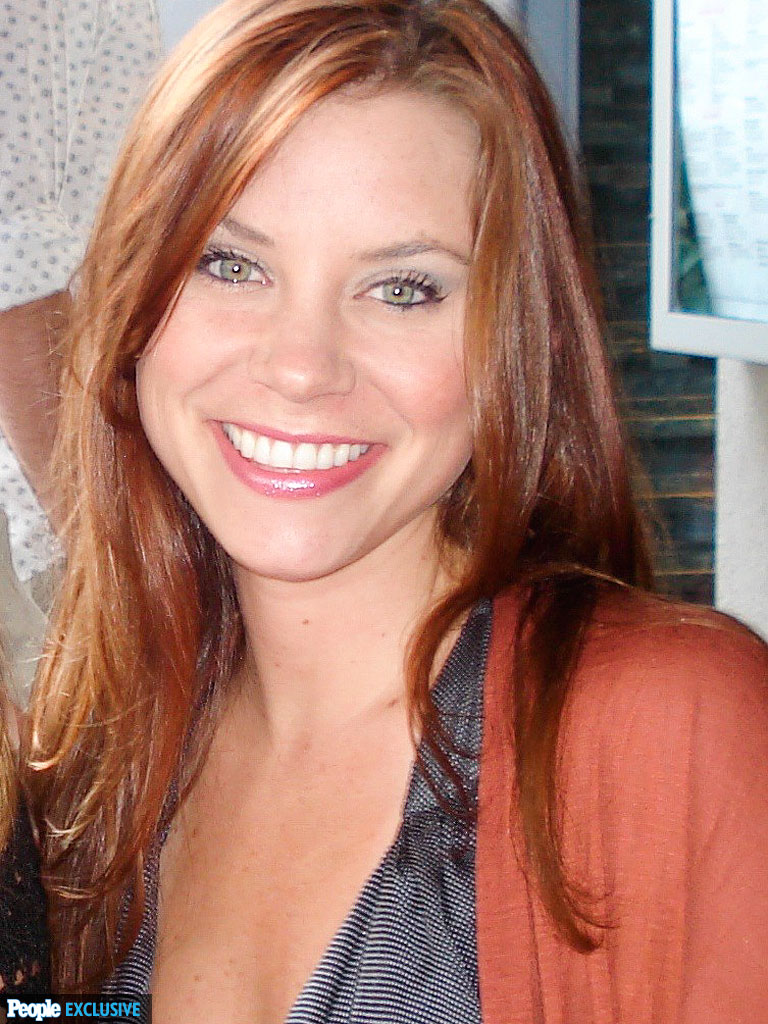 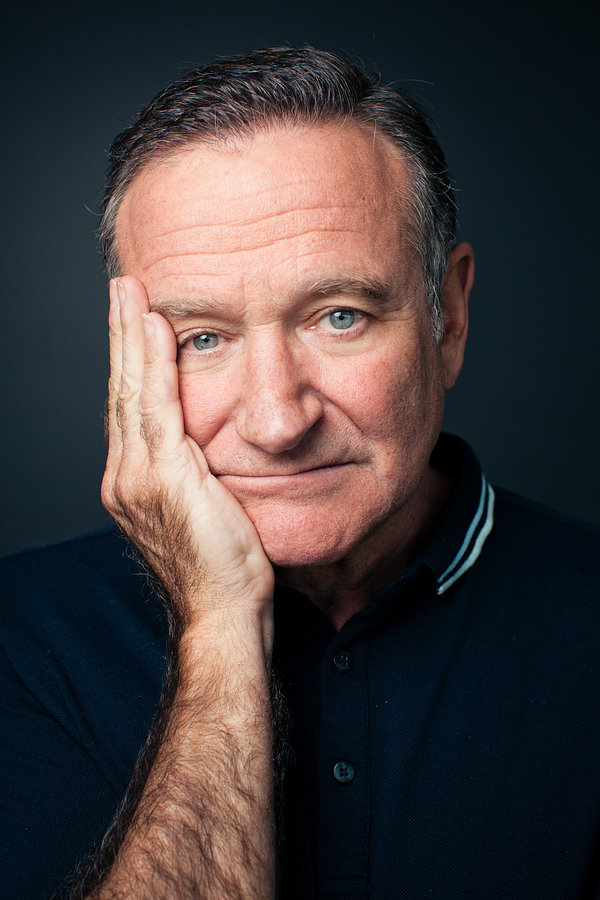 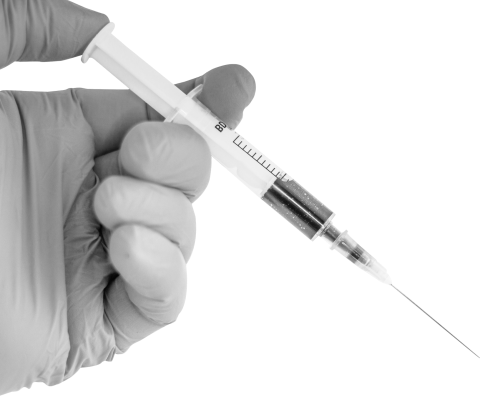 EUTHANASIA & ASSISTED SUICIDE
What is real compassion in the face of suffering?
TWO PRO-EUTHANASIA/ASSISTED SUICIDE  POSITIONS:
THE SPLIT POSITION –  assistance for some, prevention for others.
This isn’t about ”autonomy” or a ”right to die”; it’s about an underlying judgment that some lives aren’t worth living and are better off dead.
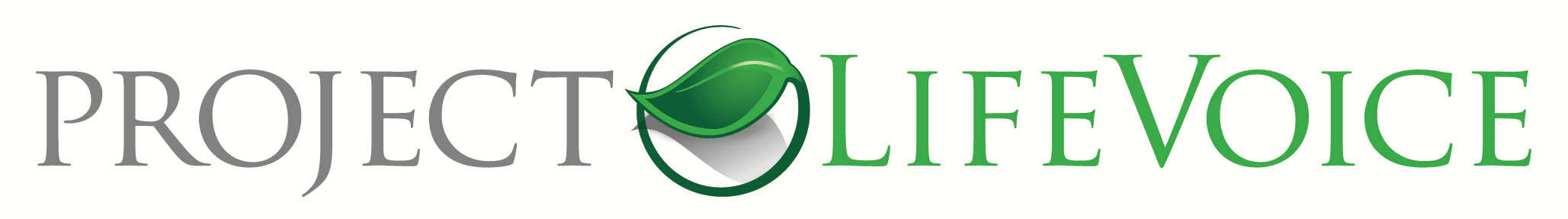 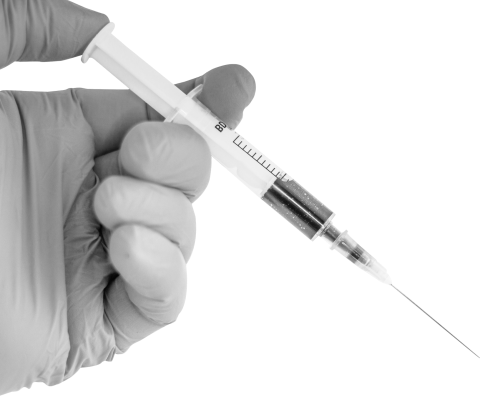 EUTHANASIA & ASSISTED SUICIDE
What is real compassion in the face of suffering?
TWO PRO-EUTHANASIA/ASSISTED SUICIDE  POSITIONS:
THE TOTAL CHOICE POSITION - assistance for everyone.
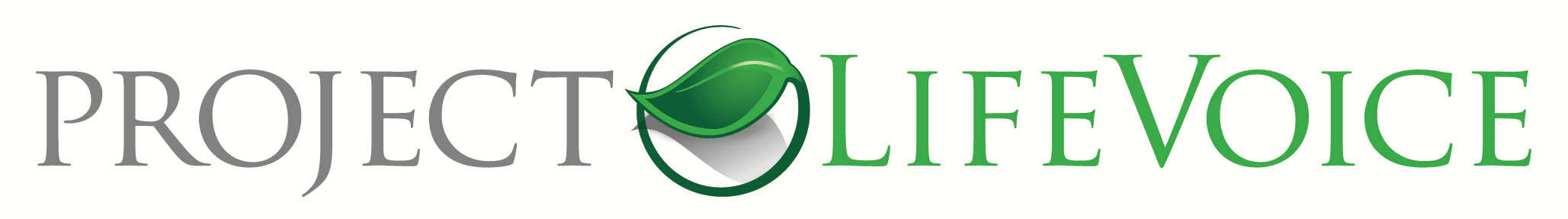 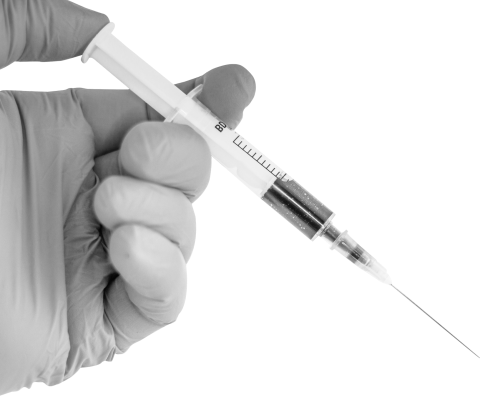 EUTHANASIA & ASSISTED SUICIDE
What is real compassion in the face of suffering?
TWO PRO-EUTHANASIA/ASSISTED SUICIDE  POSITIONS:
?
THE TOTAL CHOICE POSITION - assistance for everyone.
Should we ever try to prevent suicide? Is it ever a tragedy?
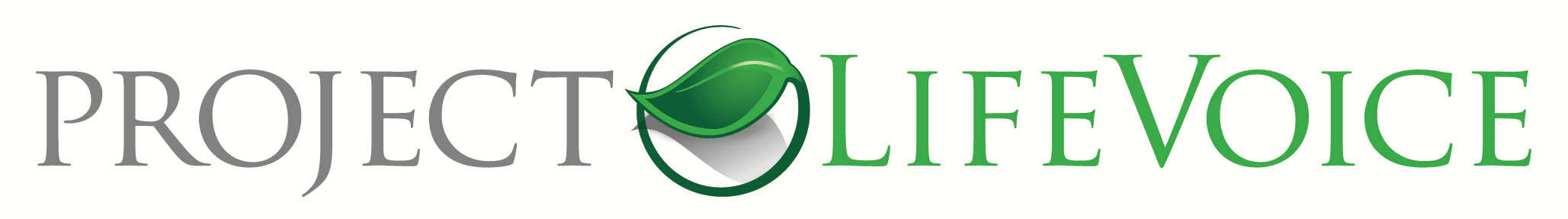 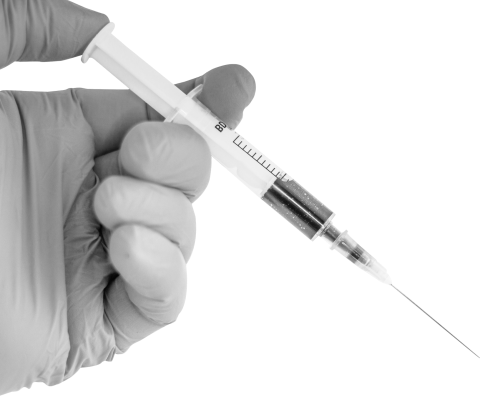 EUTHANASIA & ASSISTED SUICIDE
What is real compassion in the face of suffering?
CHRISTIAN RESPONSE TO EUTHANASIA & ASSISTED SUICIDE:
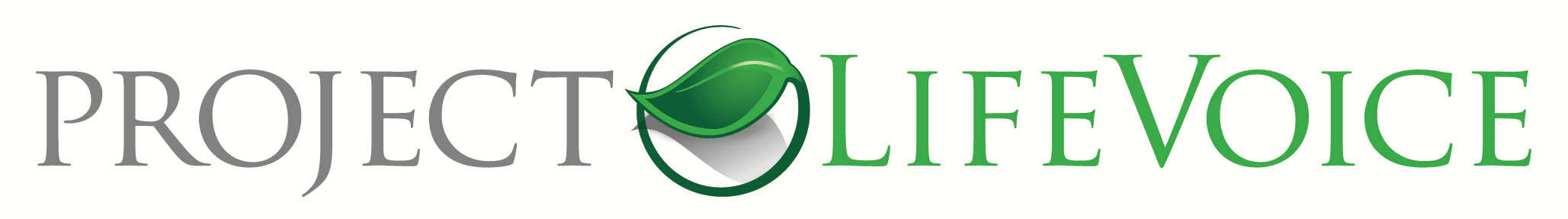 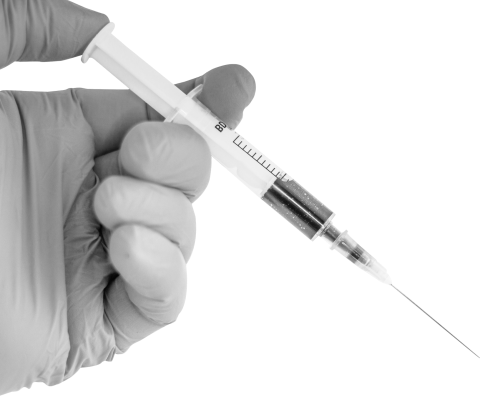 EUTHANASIA & ASSISTED SUICIDE
What is real compassion in the face of suffering?
CHRISTIAN RESPONSE TO EUTHANASIA & ASSISTED SUICIDE:
Euthanasia & assisted suicide reject our status as God’s image bearers.
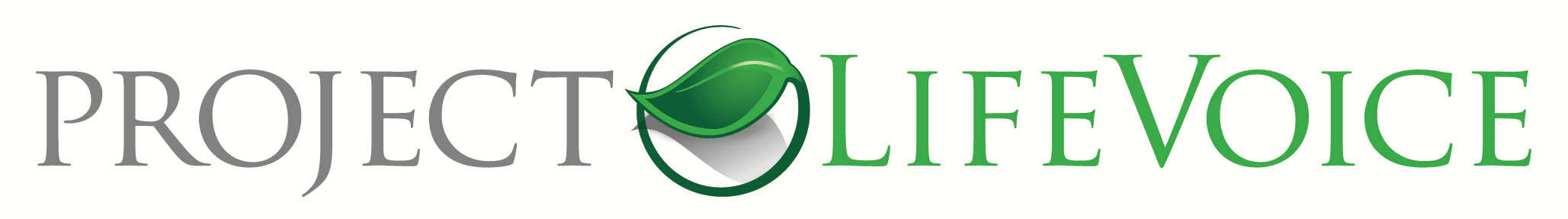 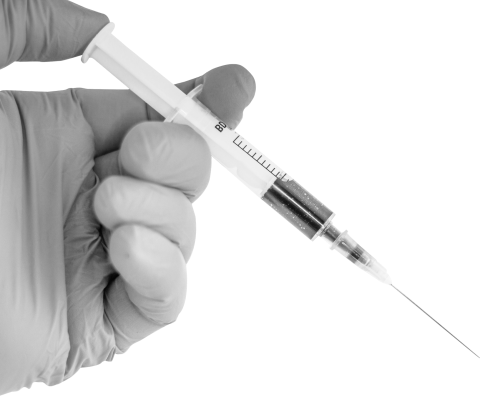 EUTHANASIA & ASSISTED SUICIDE
What is real compassion in the face of suffering?
CHRISTIAN RESPONSE TO EUTHANASIA & ASSISTED SUICIDE:
Euthanasia & assisted suicide reject our status as God’s image bearers.
Genesis 9:6, “Whoever sheds human blood, by humans shall their blood be shed; for in the image of God has God made mankind.”
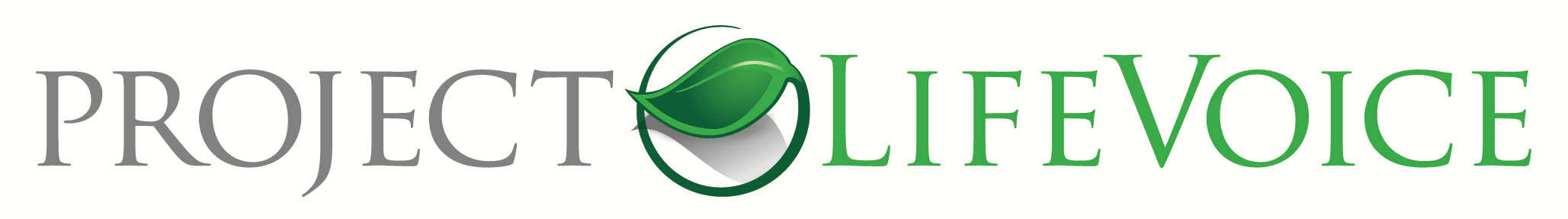 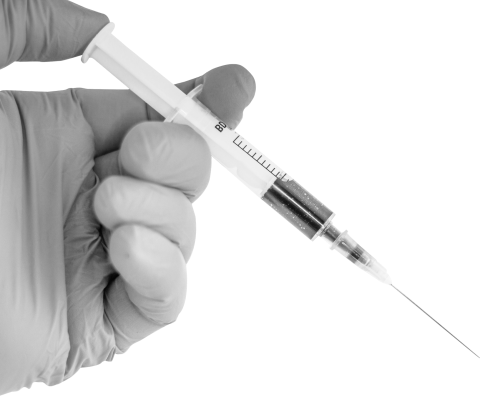 EUTHANASIA & ASSISTED SUICIDE
What is real compassion in the face of suffering?
CHRISTIAN RESPONSE TO EUTHANASIA & ASSISTED SUICIDE:
Euthanasia & assisted suicide reject our status as God’s image bearers.
Genesis 9:6, “Whoever sheds human blood, by humans shall their blood be shed; for in the image of God has God made mankind.”
Romans 14:7, “None of us lives for ourselves alone & none of us dies for ourselves alone.”
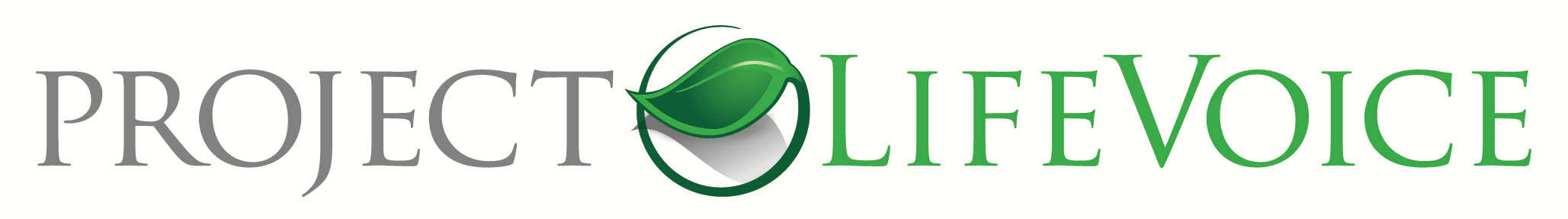 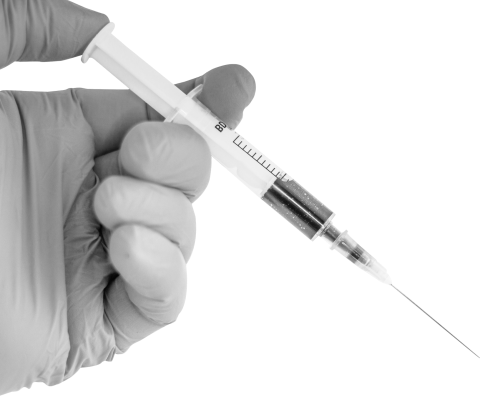 EUTHANASIA & ASSISTED SUICIDE
What is real compassion in the face of suffering?
CHRISTIAN RESPONSE TO EUTHANASIA & ASSISTED SUICIDE:
Euthanasia & assisted suicide destroy human equality by creating two classes of people; those we value and those we don’t.
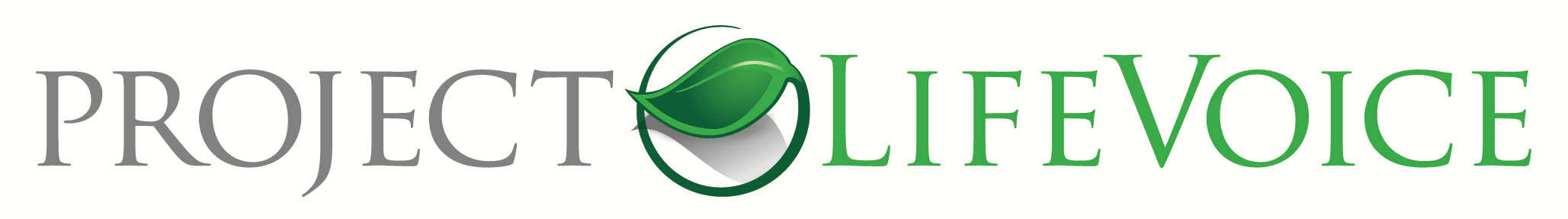 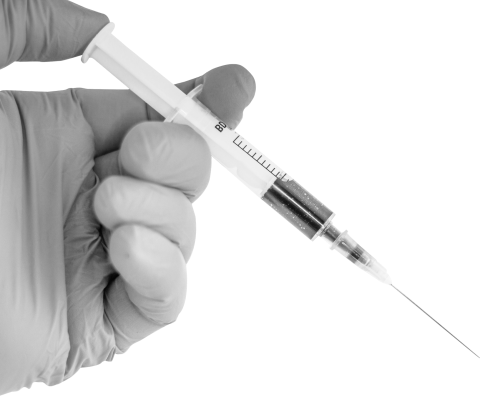 EUTHANASIA & ASSISTED SUICIDE
What is real compassion in the face of suffering?
CHRISTIAN RESPONSE TO EUTHANASIA & ASSISTED SUICIDE:
Euthanasia & assisted suicide destroy human equality by creating two classes of people; those we value and those we don’t.
“A society in which we kill some but protect others cannot claim to be a society in which everyone is treated equally.” 

– Jonathan Van Maren
Canadian Centre for Bio-Ethical Reform
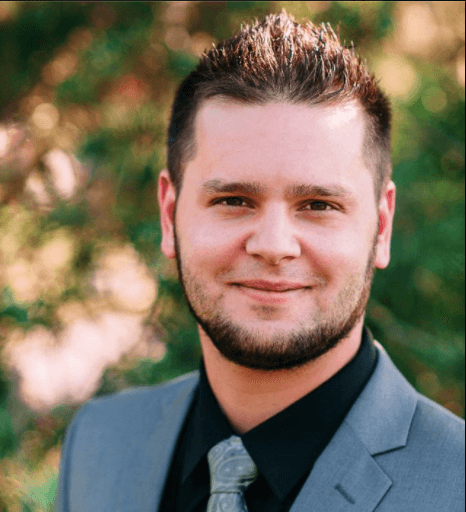 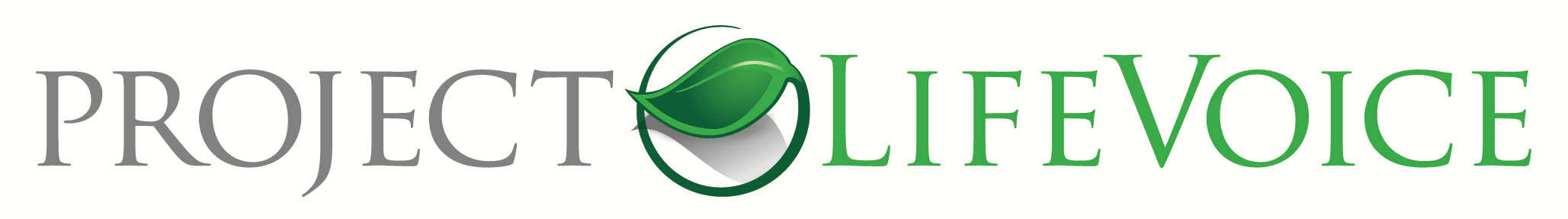 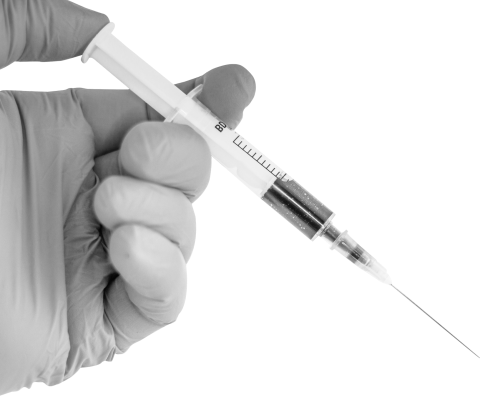 EUTHANASIA & ASSISTED SUICIDE
What is real compassion in the face of suffering?
CHRISTIAN RESPONSE TO EUTHANASIA & ASSISTED SUICIDE:
Suicidal despair is always the symptom of another unmet need, not the solution.
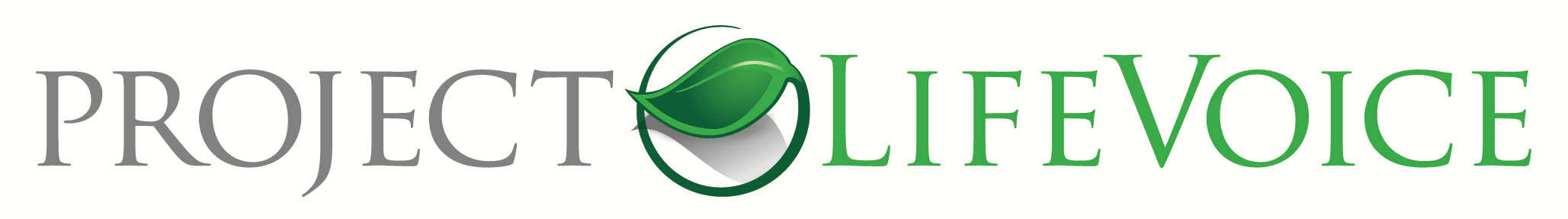 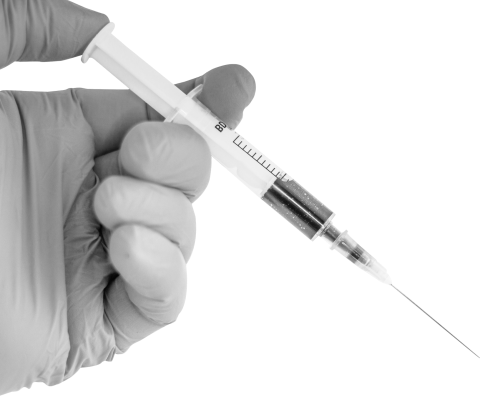 EUTHANASIA & ASSISTED SUICIDE
What is real compassion in the face of suffering?
CHRISTIAN RESPONSE TO EUTHANASIA & ASSISTED SUICIDE:
Suicidal despair is always the symptom of another unmet need, not the solution.
The desire to commit suicide is often a cry for help and is frequently based on changing circumstances.
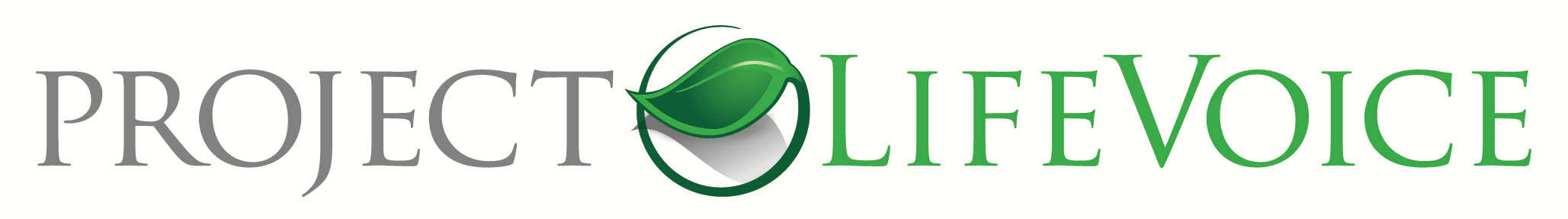 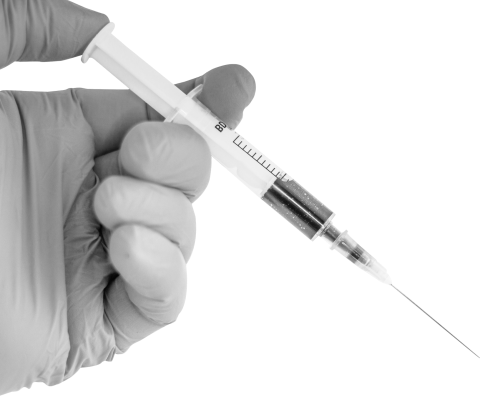 EUTHANASIA & ASSISTED SUICIDE
What is real compassion in the face of suffering?
CHRISTIAN RESPONSE TO EUTHANASIA & ASSISTED SUICIDE:
Suicidal despair is always the symptom of another unmet need, not the solution.
The desire to commit suicide is often a cry for help and is frequently based on changing circumstances.
Like abortion, euthanasia offers a permanent “solution” to a temporary problem.
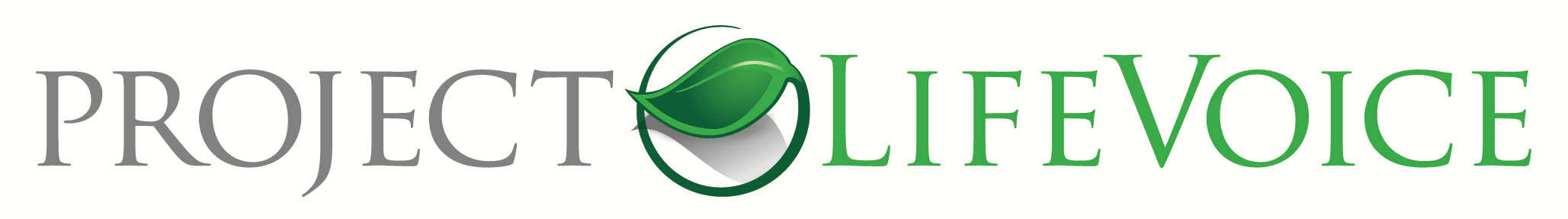 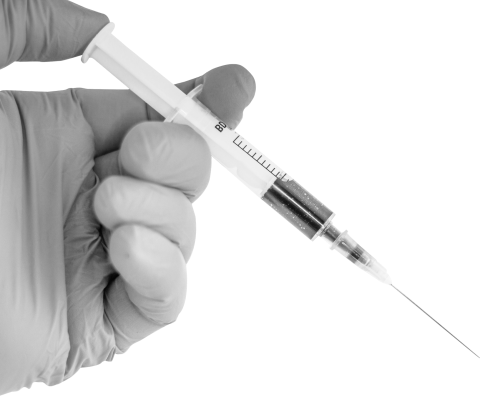 EUTHANASIA & ASSISTED SUICIDE
What is real compassion in the face of suffering?
CHRISTIAN RESPONSE TO EUTHANASIA & ASSISTED SUICIDE:
Suicidal despair is always the symptom of another unmet need, not the solution.
Guiding Principle: Not “minimizing suffering,” but “maximizing care.”
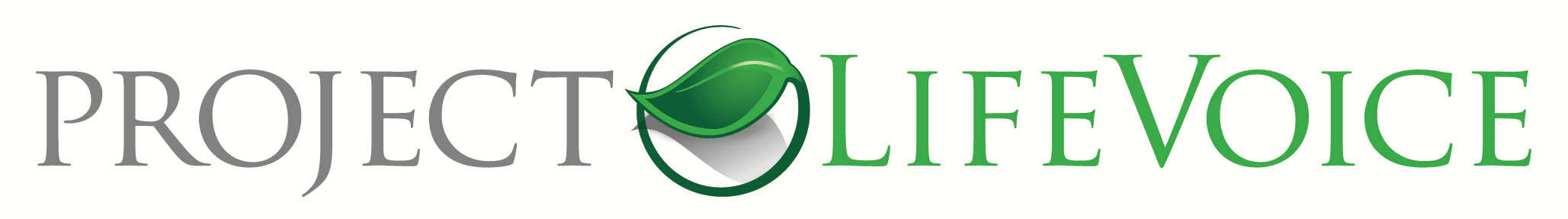 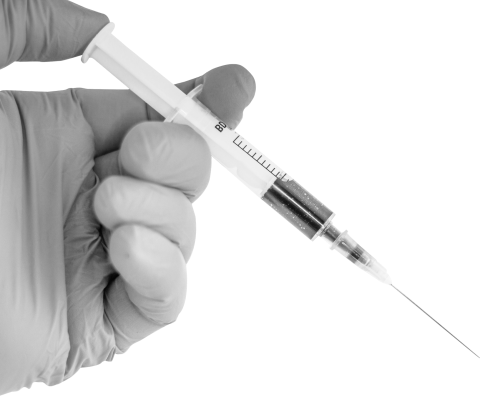 EUTHANASIA & ASSISTED SUICIDE
What is real compassion in the face of suffering?
CHRISTIAN RESPONSE TO EUTHANASIA & ASSISTED SUICIDE:
Proponents of euthanasia fail to acknowledge that suffering can be redemptive.
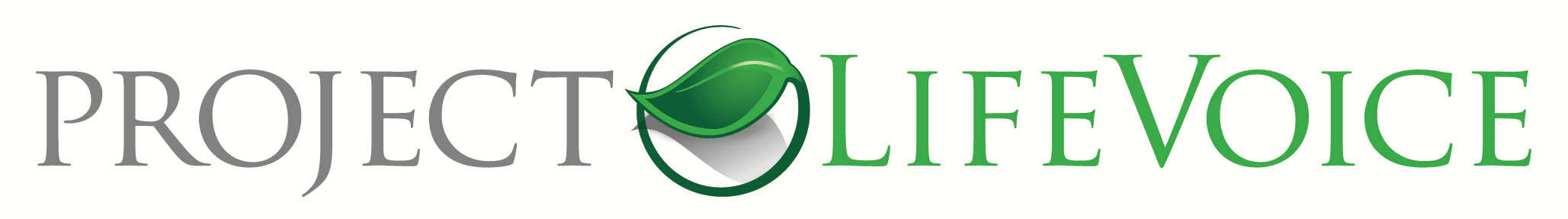 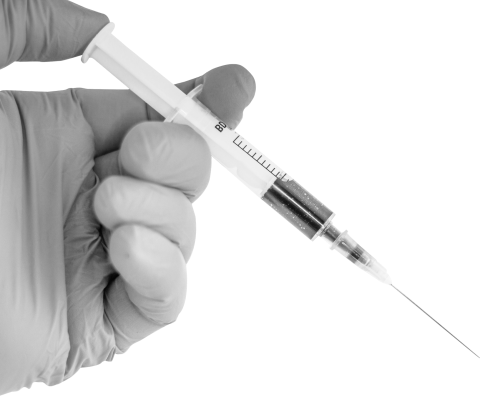 EUTHANASIA & ASSISTED SUICIDE
What is real compassion in the face of suffering?
CHRISTIAN RESPONSE TO EUTHANASIA & ASSISTED SUICIDE:
Proponents of euthanasia fail to acknowledge that suffering can be redemptive.
God promises if we trust Him, He will use our pain for His glory and for our good.
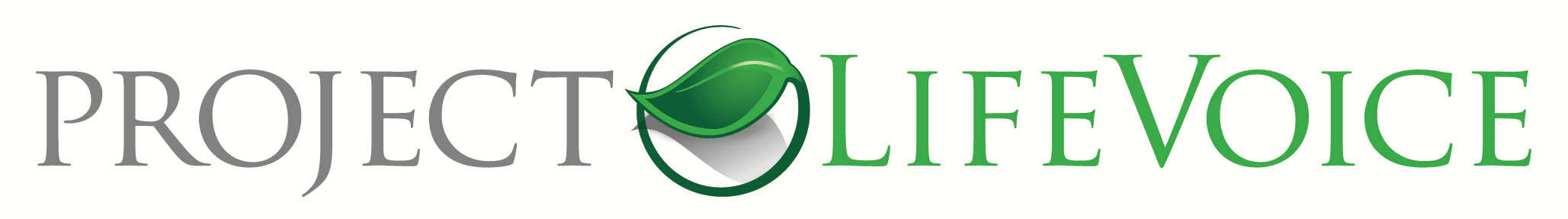 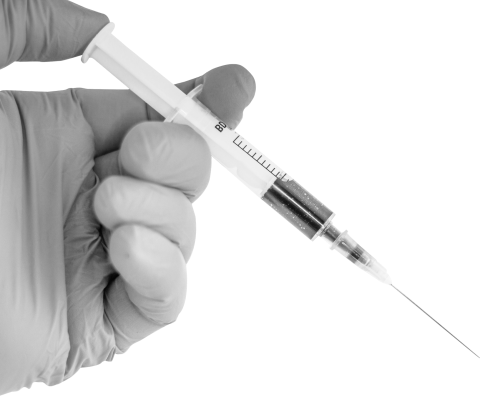 EUTHANASIA & ASSISTED SUICIDE
What is real compassion in the face of suffering?
CHRISTIAN RESPONSE TO EUTHANASIA & ASSISTED SUICIDE:
Proponents of euthanasia fail to acknowledge that suffering can be redemptive.
God promises if we trust Him, He will use our pain for His glory and for our good.
Romans 5:3-4, “We glory in our sufferings, because we know that suffering produces perseverance; perseverance, character; and character, hope.”
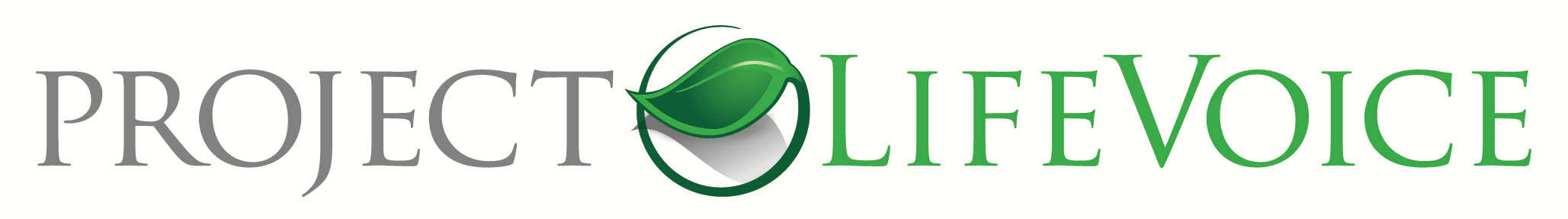 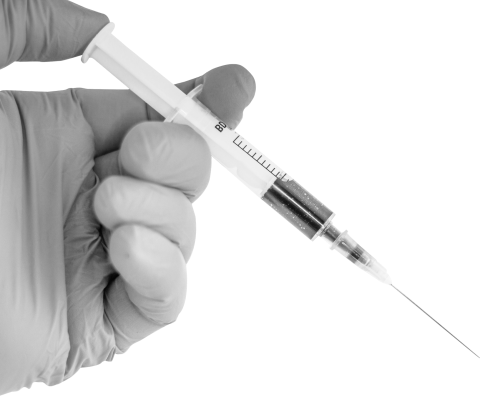 EUTHANASIA & ASSISTED SUICIDE
What is real compassion in the face of suffering?
CHRISTIAN RESPONSE TO EUTHANASIA & ASSISTED SUICIDE:
Proponents of euthanasia fail to acknowledge that suffering can be redemptive.
God promises if we trust Him, He will use our pain for His glory and for our good.
Romans 5:3-4, “We glory in our sufferings, because we know that suffering produces perseverance; perseverance, character; and character, hope.”
Psalm 119:67, “Before I was afflicted, I went astray, but now I obey your word.”
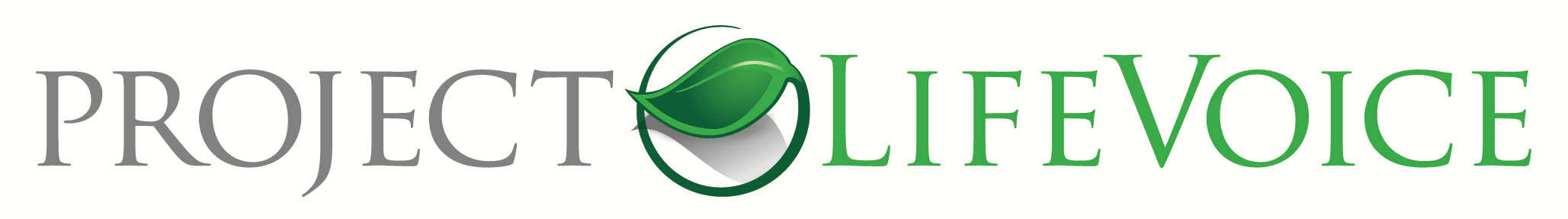 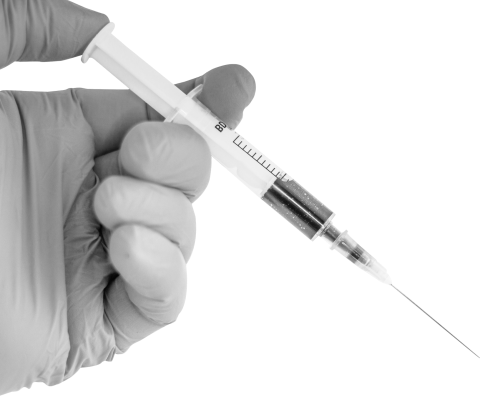 EUTHANASIA & ASSISTED SUICIDE
What is real compassion in the face of suffering?
CHRISTIAN RESPONSE TO EUTHANASIA & ASSISTED SUICIDE:
Proponents of euthanasia fail to acknowledge that suffering can be redemptive.
God promises if we trust Him, He will use our pain for His glory and for our good.
Guiding Principle: Eliminate the suffering, not the sufferer. Kill the pain, not the human.
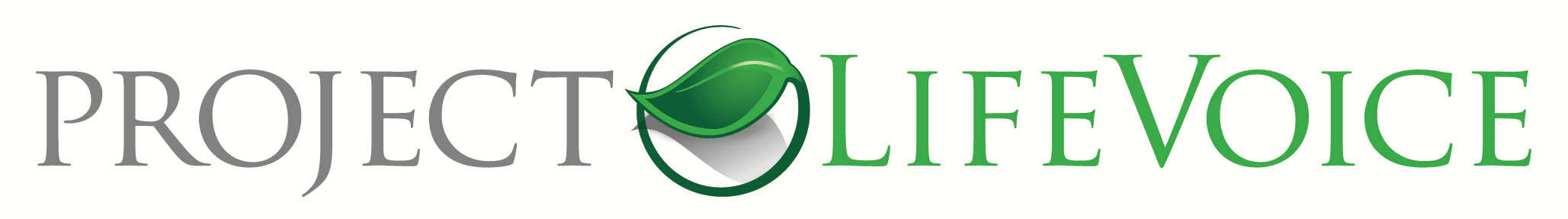 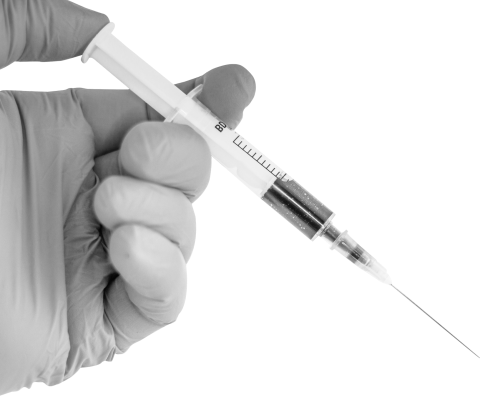 EUTHANASIA & ASSISTED SUICIDE
What is real compassion in the face of suffering?
CONCLUSION: THE PRO-LIFE POSITION IS PREVENTION FOR EVERYONE.
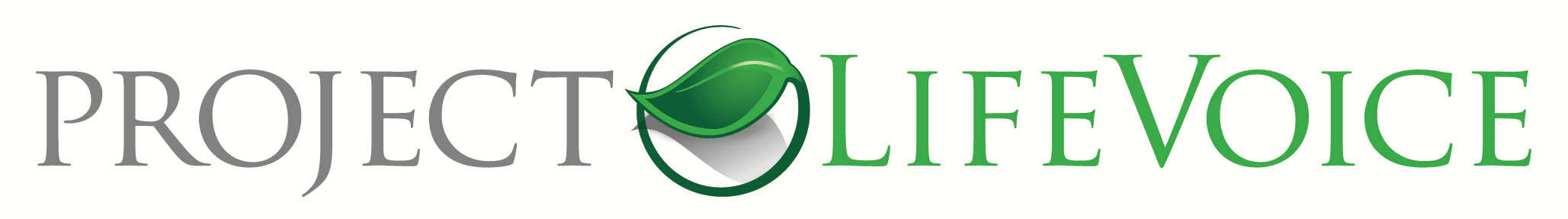 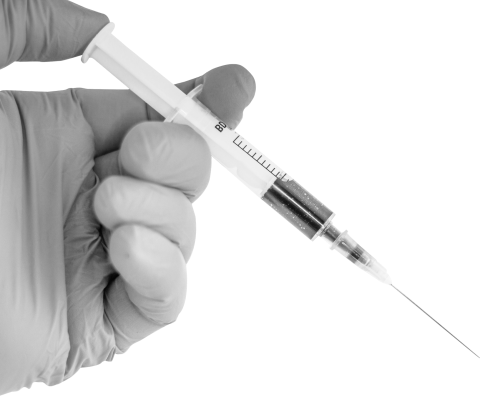 EUTHANASIA & ASSISTED SUICIDE
What is real compassion in the face of suffering?
CONCLUSION: THE PRO-LIFE POSITION IS PREVENTION FOR EVERYONE.
Values a "SANCTITY-OF-LIFE" ethic over “QUALITY-OF-LIFE” ethic.
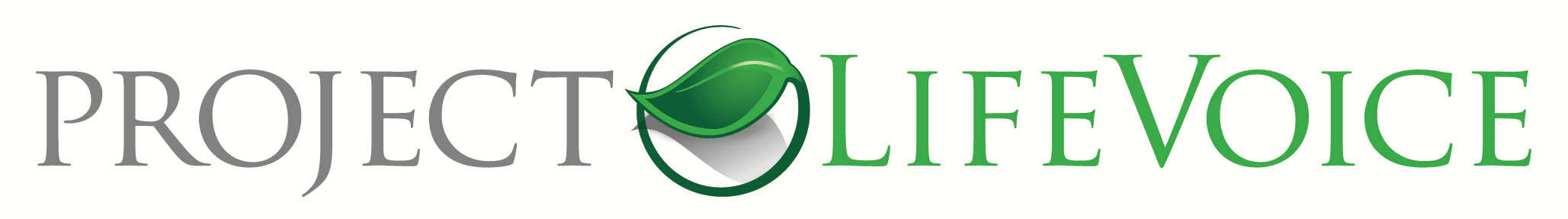 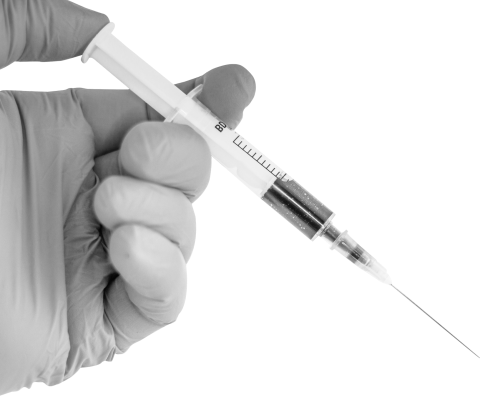 EUTHANASIA & ASSISTED SUICIDE
What is real compassion in the face of suffering?
CONCLUSION: THE PRO-LIFE POSITION IS PREVENTION FOR EVERYONE.
Values a "SANCTITY-OF-LIFE" ethic over “QUALITY-OF-LIFE” ethic.
Our duty to those who are suicidal is not to affirm their despair, but to help them find meaning and value in their lives, even in unavoidable suffering.
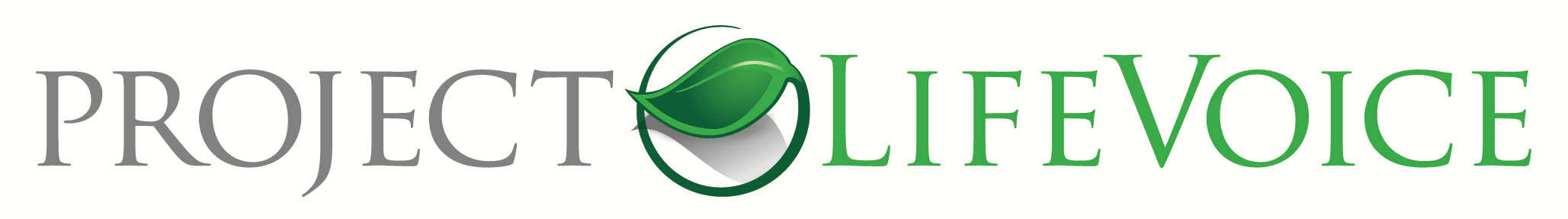 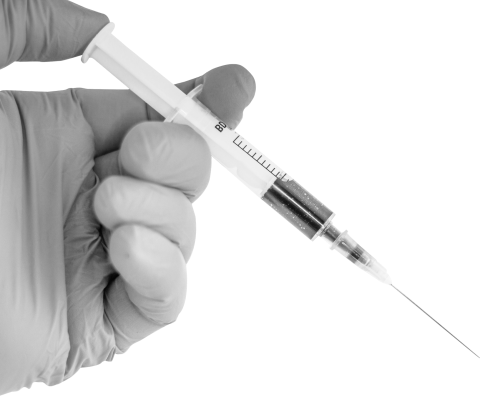 EUTHANASIA & ASSISTED SUICIDE
What is real compassion in the face of suffering?
CONCLUSION: THE PRO-LIFE POSITION IS PREVENTION FOR EVERYONE.
Values a "SANCTITY-OF-LIFE" ethic over “QUALITY-OF-LIFE” ethic.
Our duty to those who are suicidal is not to affirm their despair, but to help them find meaning and value in their lives, even in unavoidable suffering.
Because death is a defeated enemy; it doesn’t always have to be resisted.
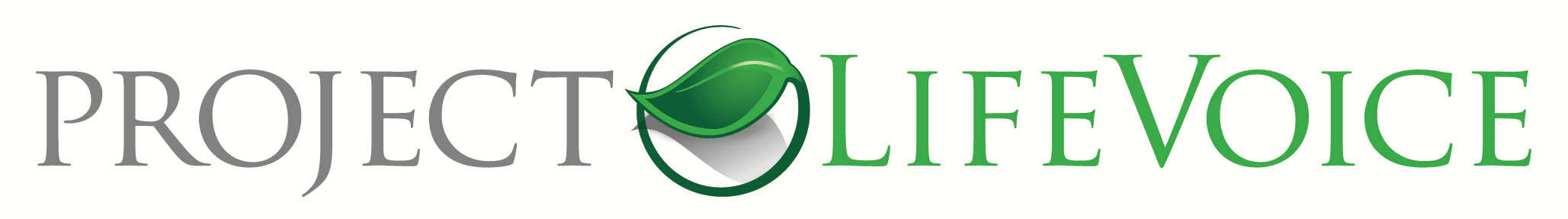 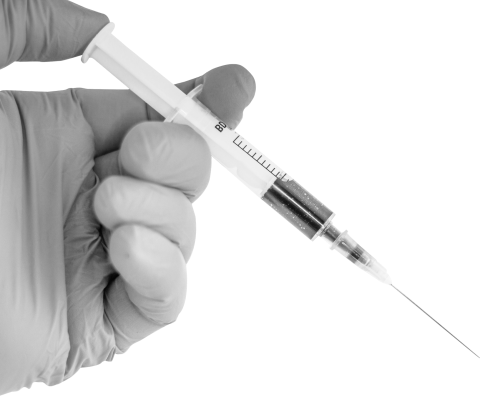 EUTHANASIA & ASSISTED SUICIDE
What is real compassion in the face of suffering?
CONCLUSION: THE PRO-LIFE POSITION IS PREVENTION FOR EVERYONE.
Guiding Principle: “The proper judgment is not about whether the person is worthwhile, but whether the treatment is worthwhile.” – Christopher Kaczor
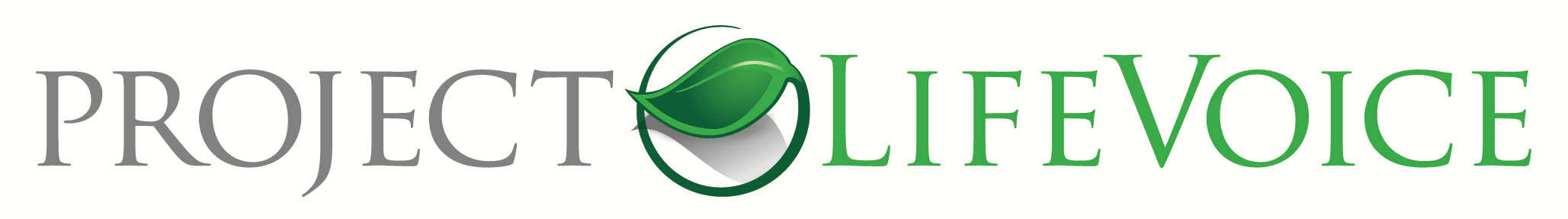 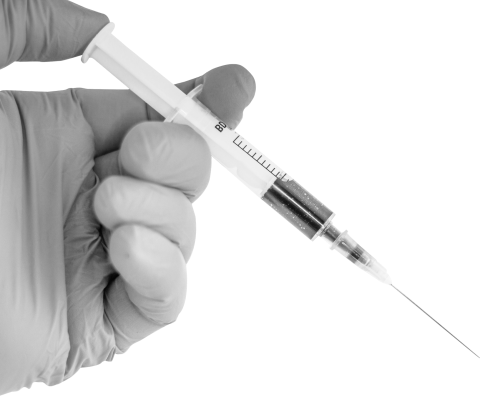 EUTHANASIA & ASSISTED SUICIDE
What is real compassion in the face of suffering?
CONCLUSION: THE PRO-LIFE POSITION IS PREVENTION FOR EVERYONE.
Guiding Principle: “The proper judgment is not about whether the person is worthwhile, but whether the treatment is worthwhile.” – Christopher Kaczor
GUIDING QUESTIONS:
“Is this treatment more burdensome than beneficial?”
"Am I preserving life, or merely prolonging death?" 
"Am I taking a life, or simply allowing a natural death?" 
“If this patient could speak, what treatment would they choose or reject?”
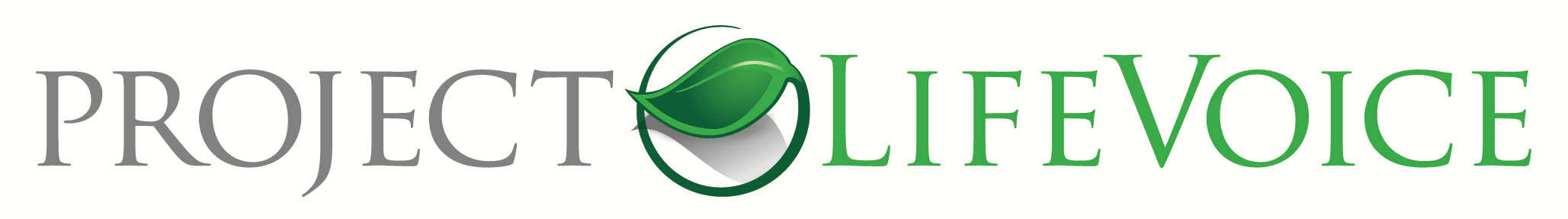 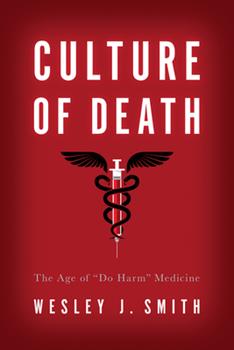 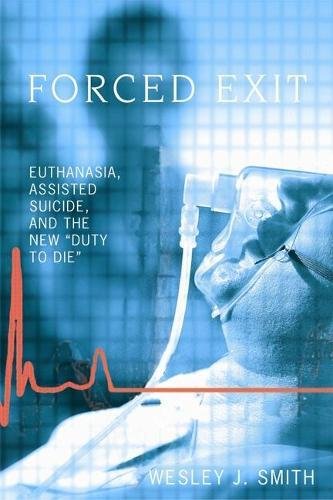 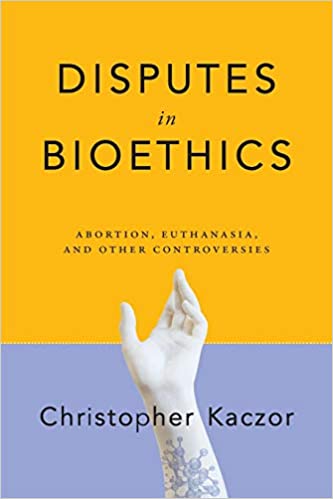 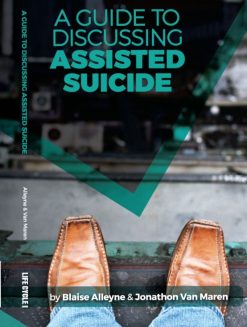 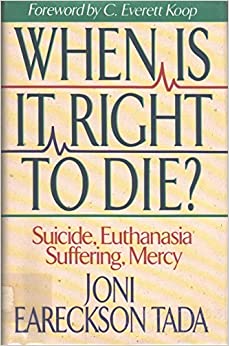